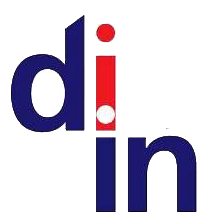 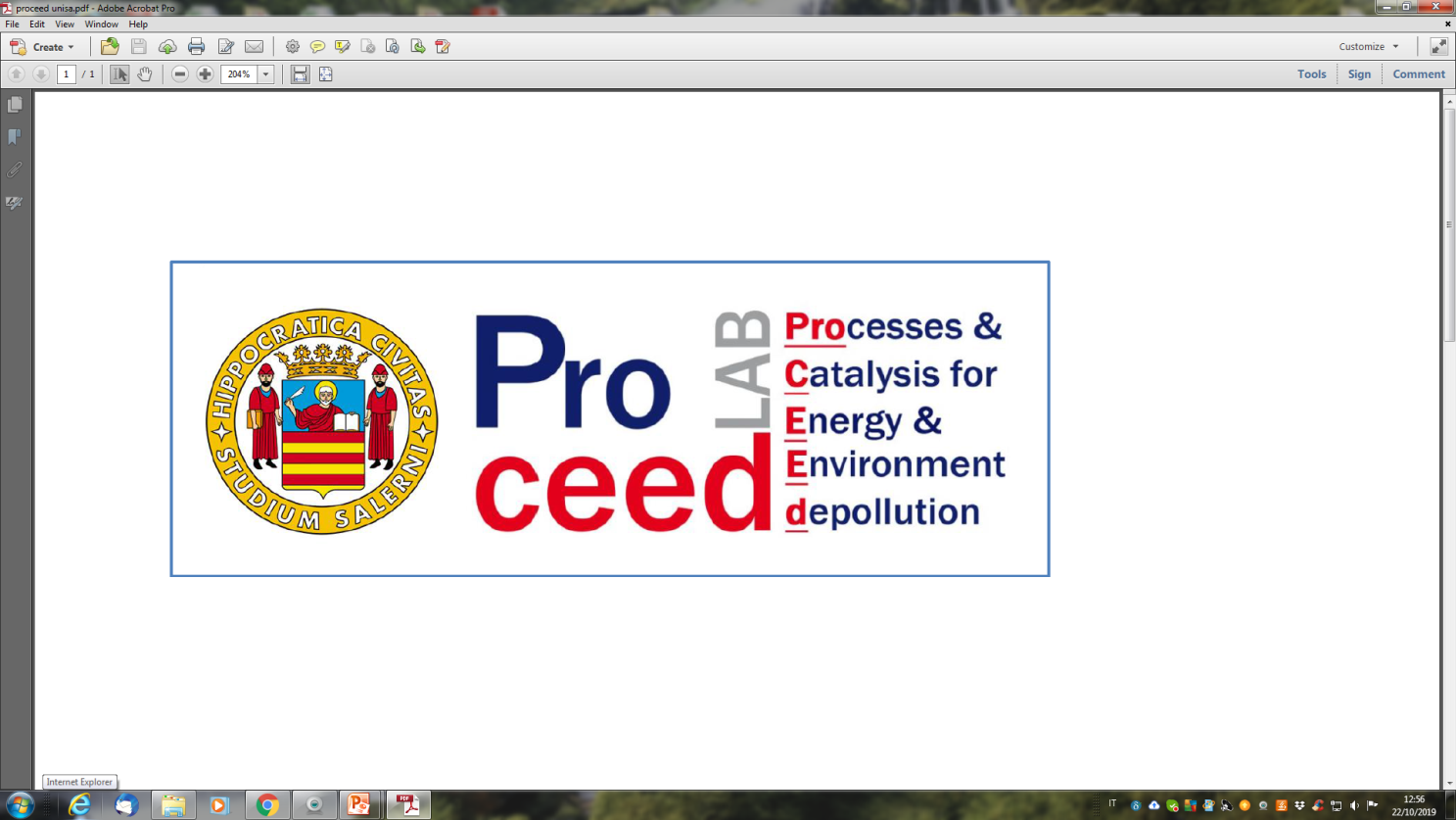 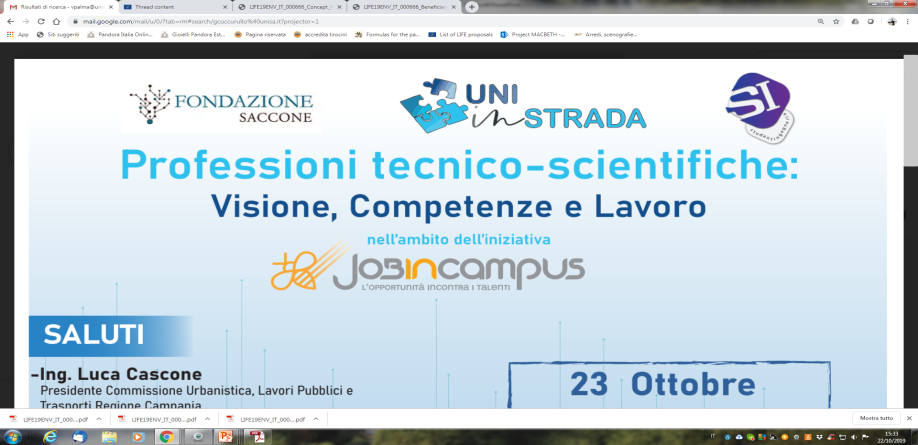 23 Ottobre 2019
PROCESSI PER LA 
CONVERSIONE SOSTENIBILE 
DELLA MATERIA

Prof. Vincenzo Palma
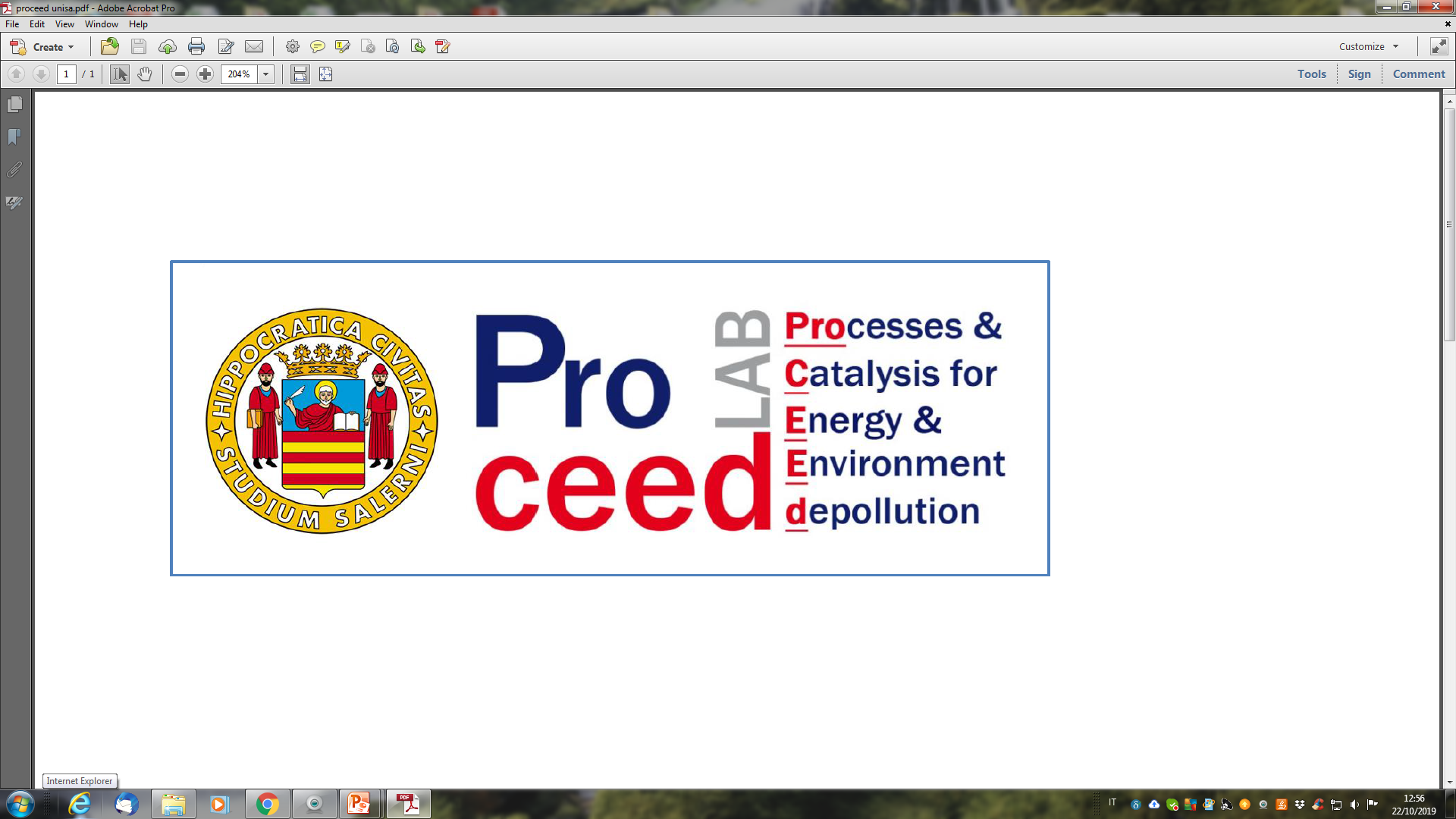 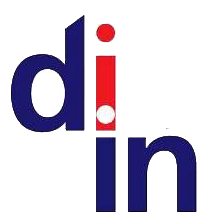 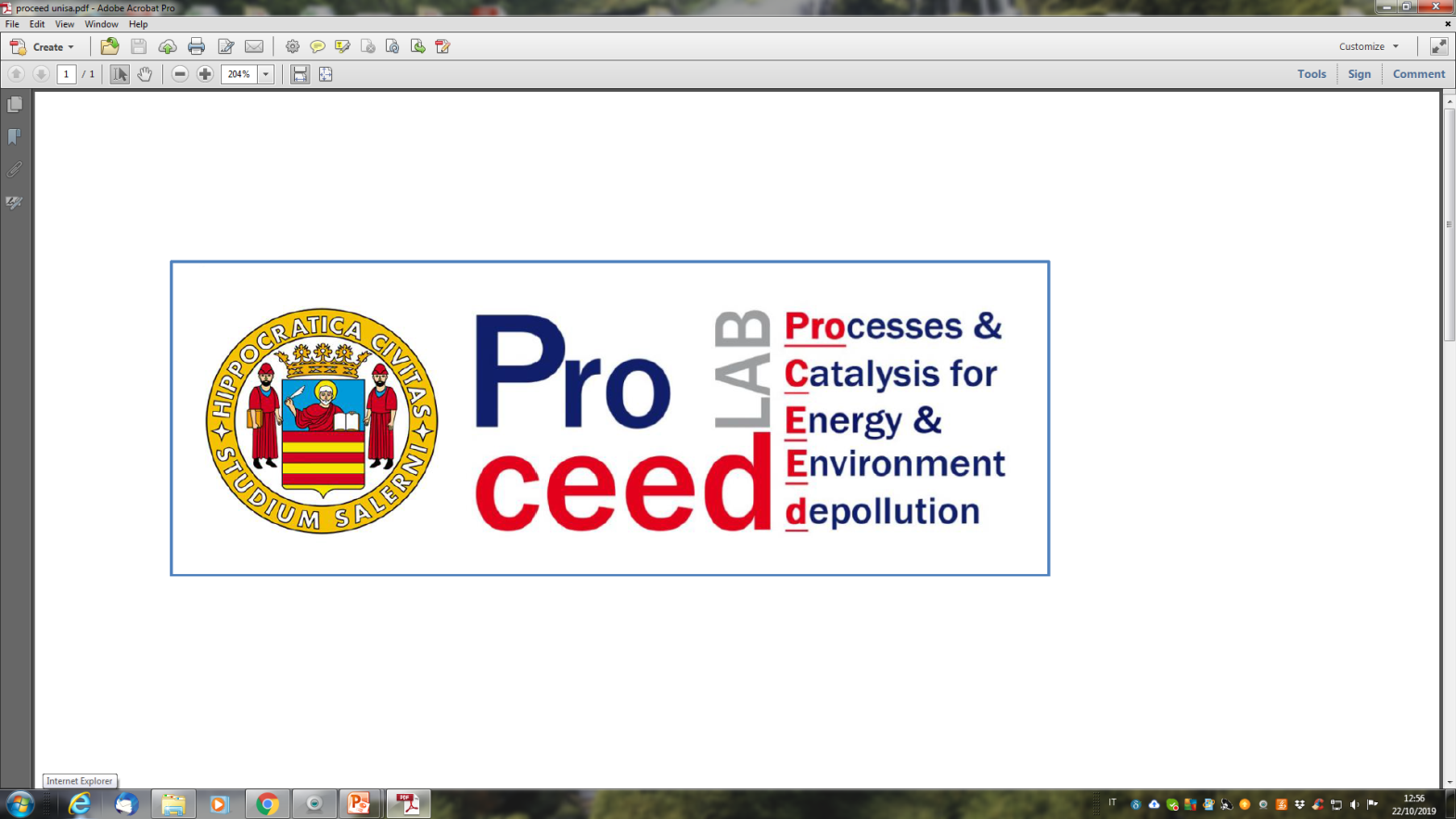 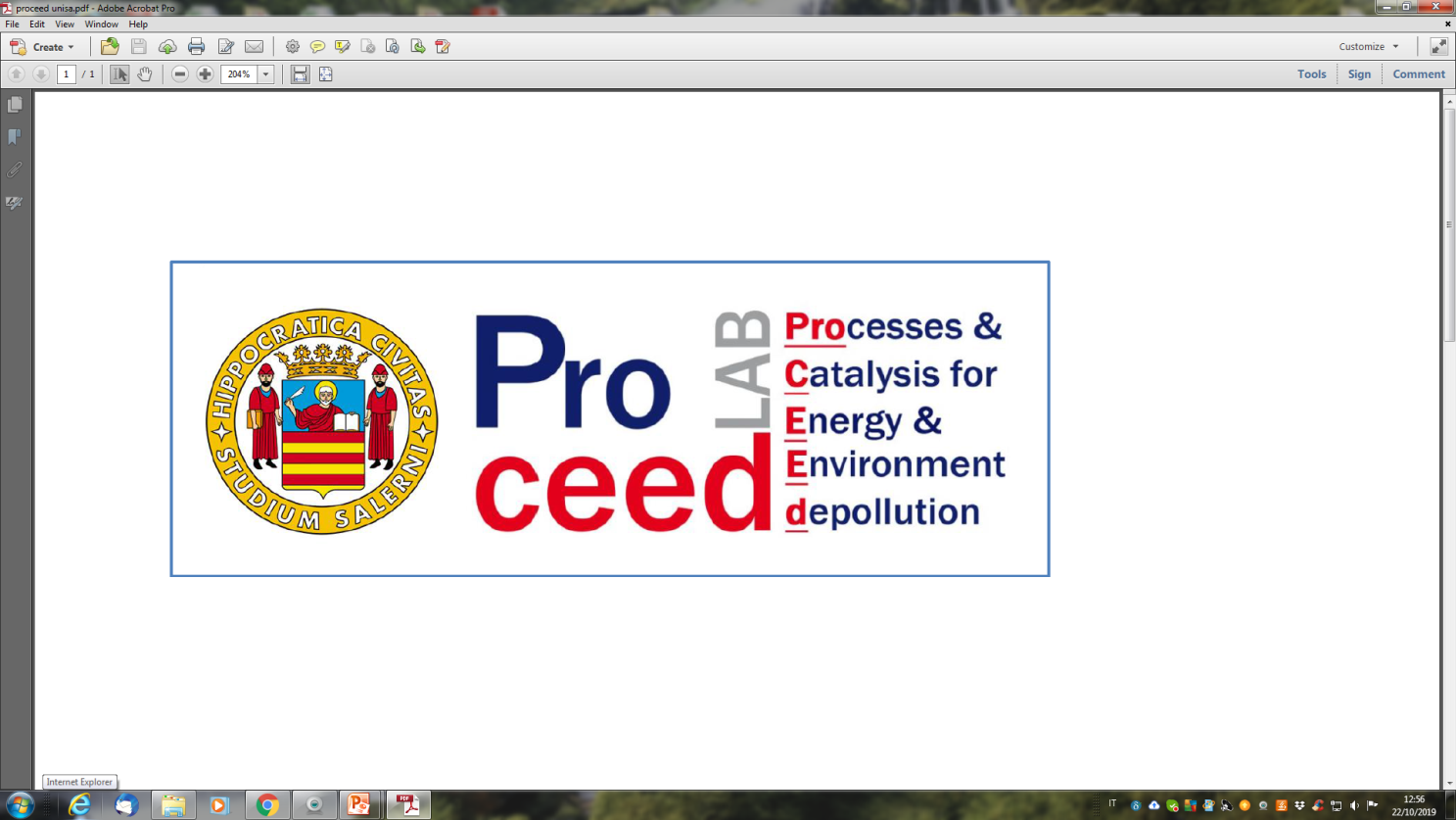 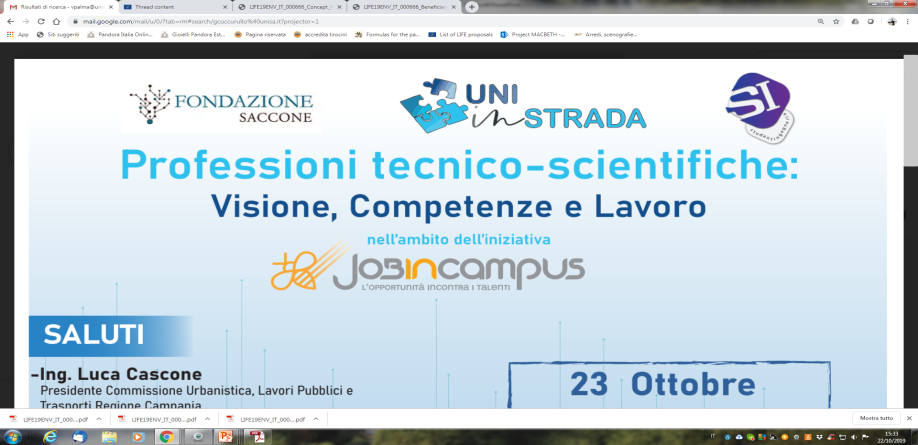 23 Ottobre 2019
Sviluppo Sostenibile:

“…soddisfare le necessità del presente 
senza compromettere le possibilita’ 
delle future generazioni di
Soddisfare le loro necessita’”

Commissione delle Nazioni Unite sull’Ambiente e lo Sviluppo (1987)
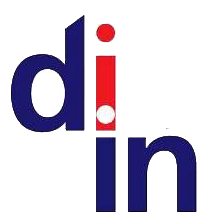 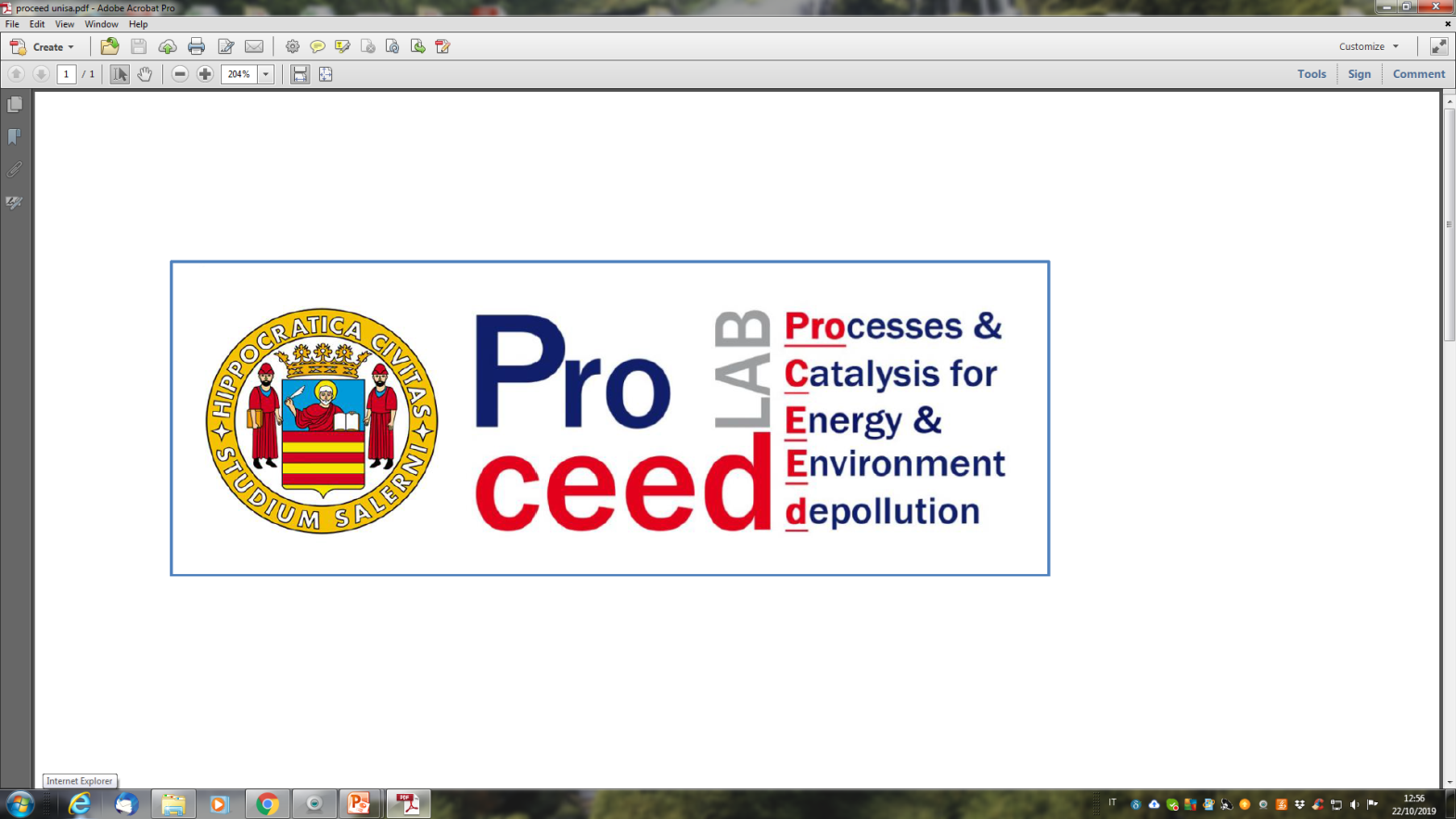 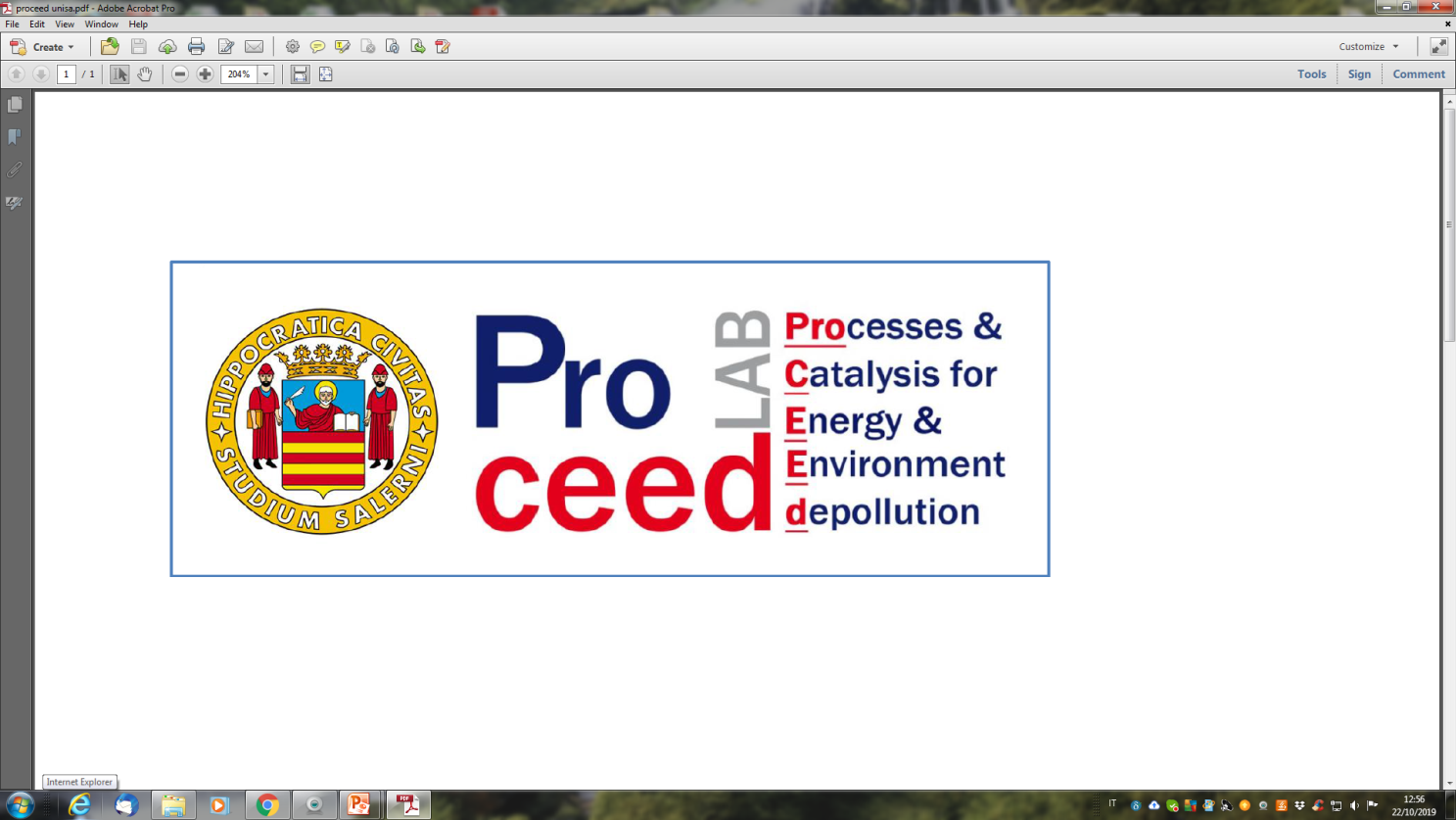 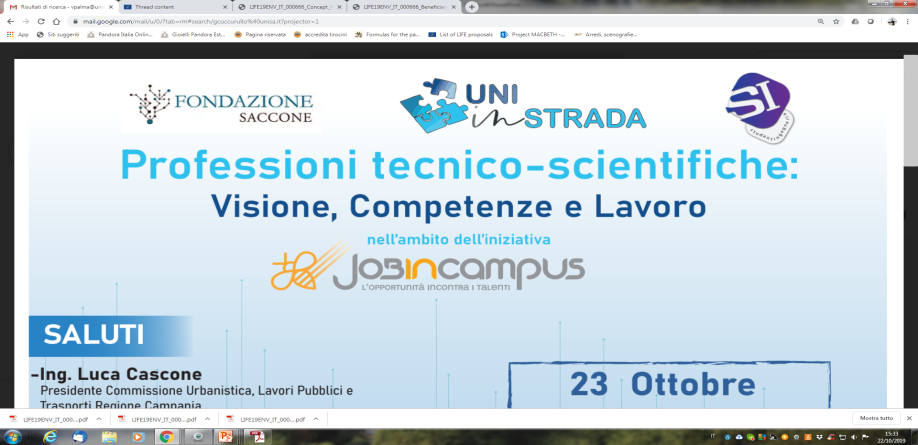 23 Ottobre 2019
Sviluppo Sostenibile:
Non si deve alterare la distribuzione naturale dei componenti della crosta terrestre (es. Metalli pesanti)

Non si devono incrementare le sostanze persistenti prodotte dalla società (CO2, ecc.)

Non si devono deteriorare le basi fisiche dei cicli naturali produttivi della terra

Bisogna realizzare un uso oculato ed efficiente delle risorse rispettando il soddisfacimento delle necessita’ umane
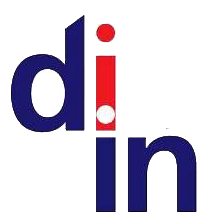 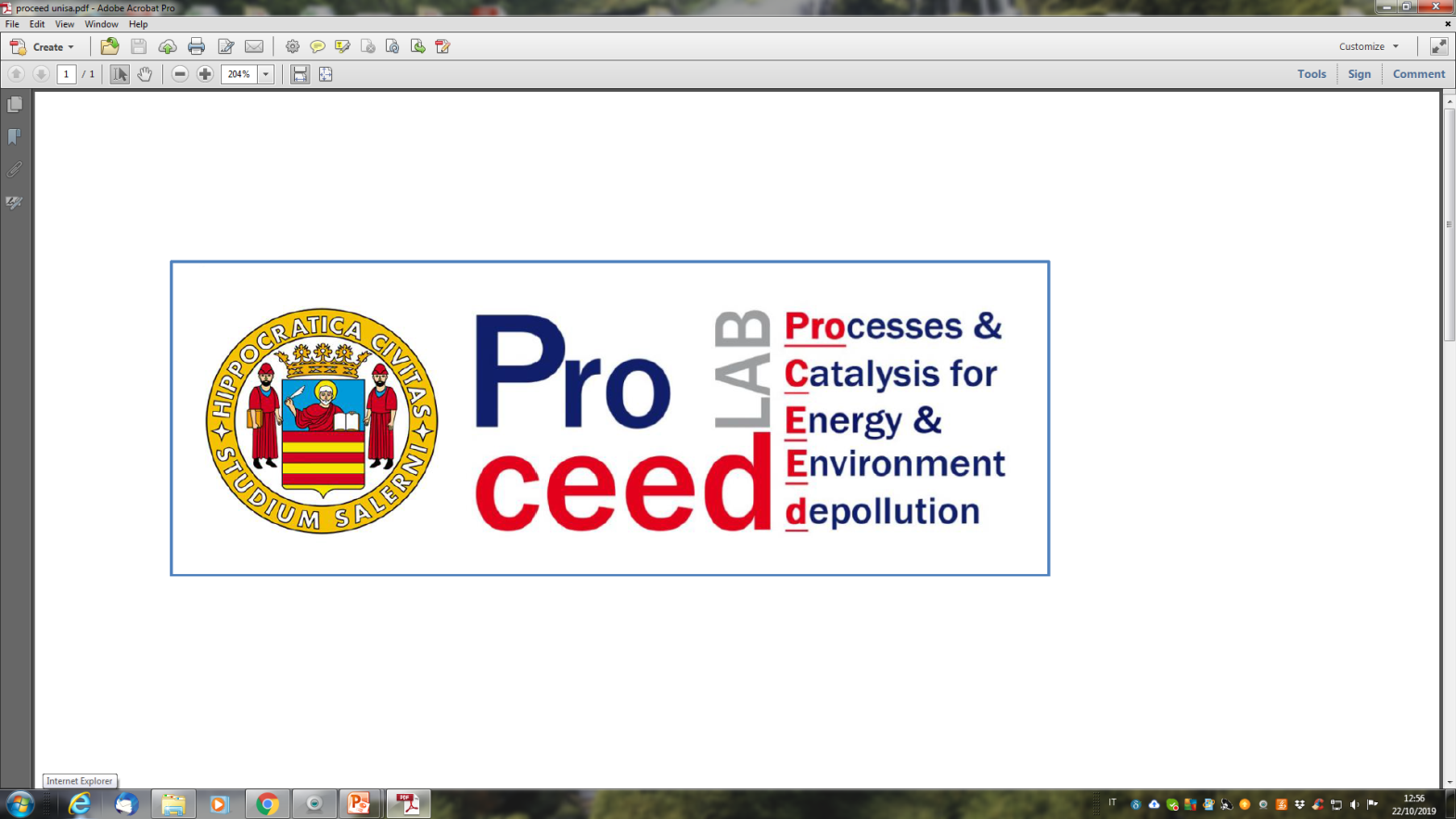 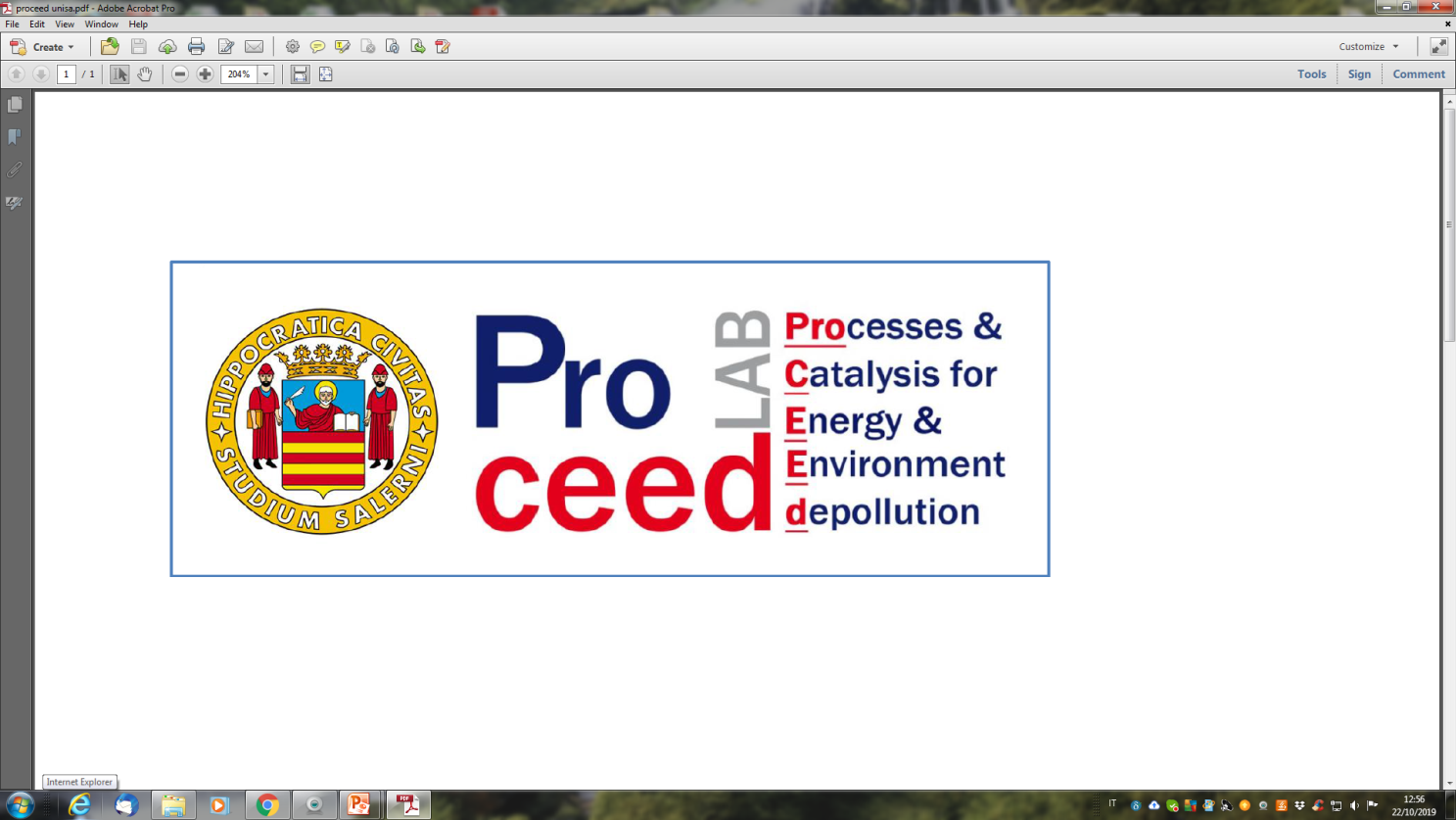 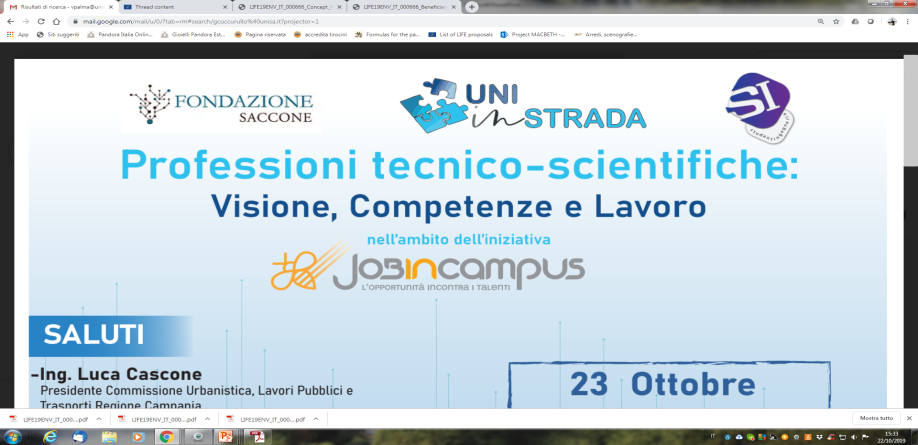 23 Ottobre 2019
Sviluppo Sostenibile: 
3 obiettivi
Obiettivo sociale
I bisogni della società
Obiettivo ambientale
Ridurre la pressione sull’eco-sistema per mantenere le basi naturali per la vita
Obiettivo economico
Impiego efficiente delle risorse
Sviluppo Sostenibile
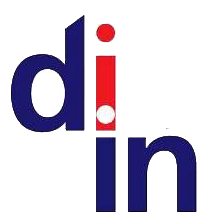 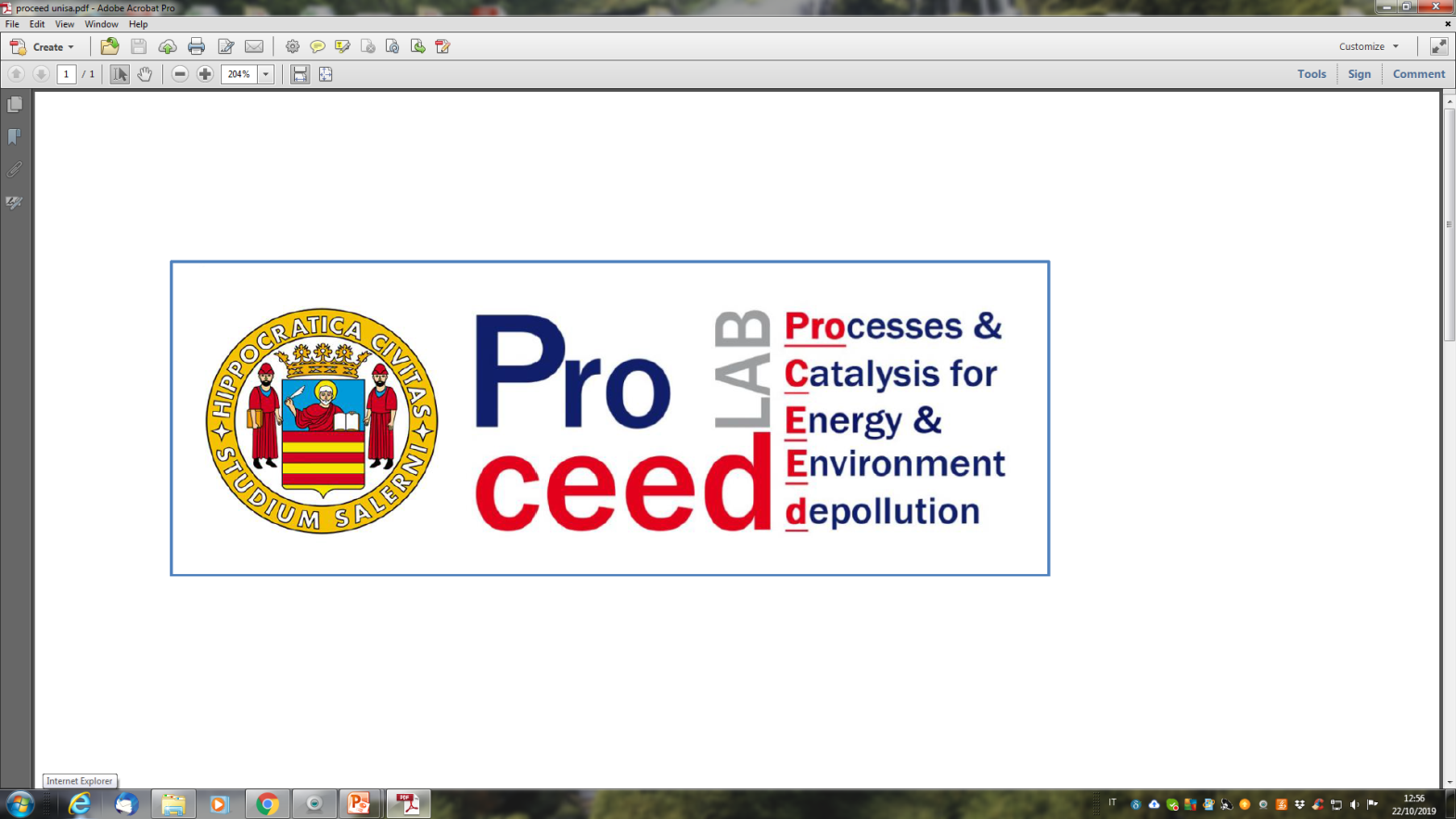 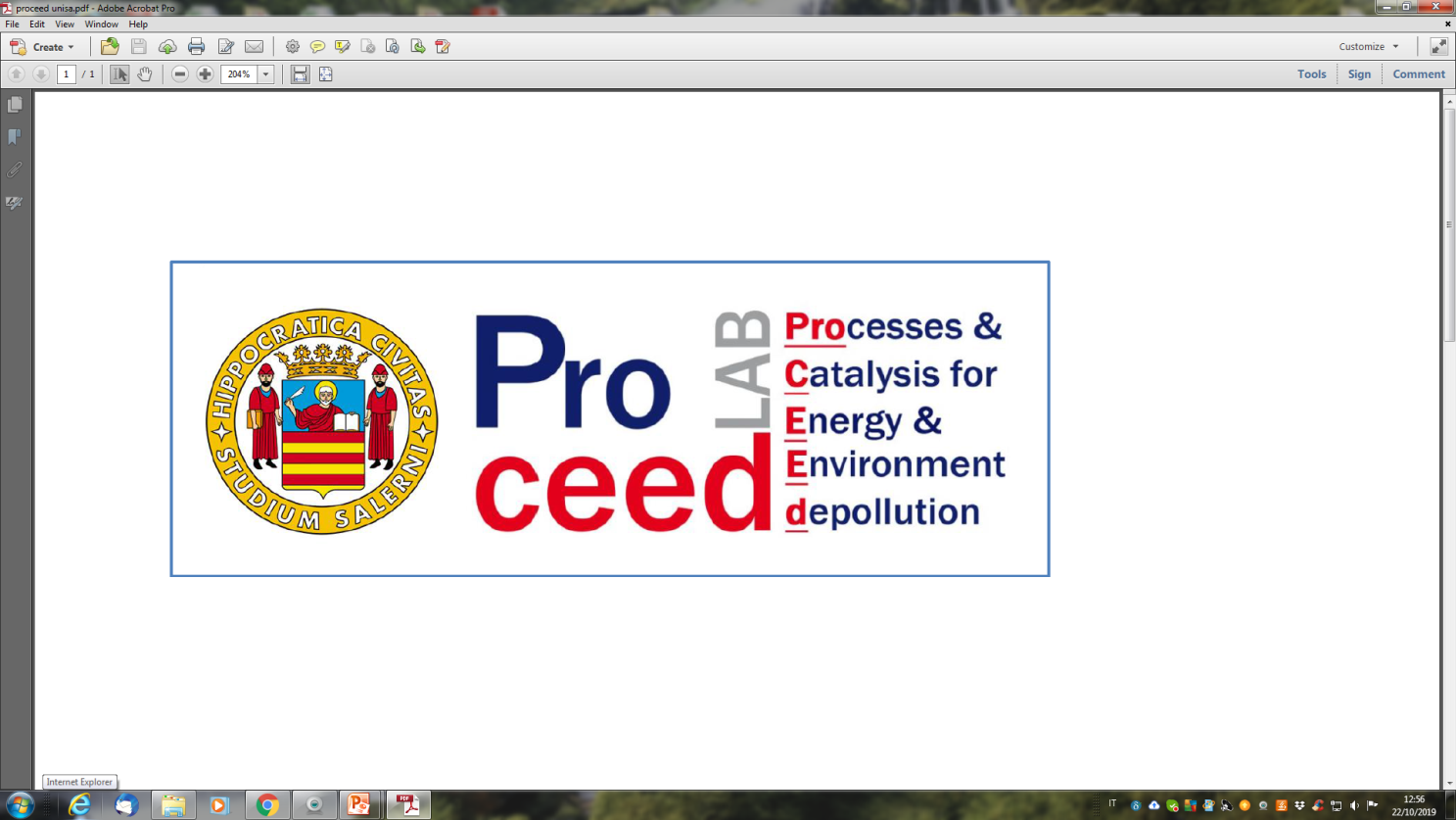 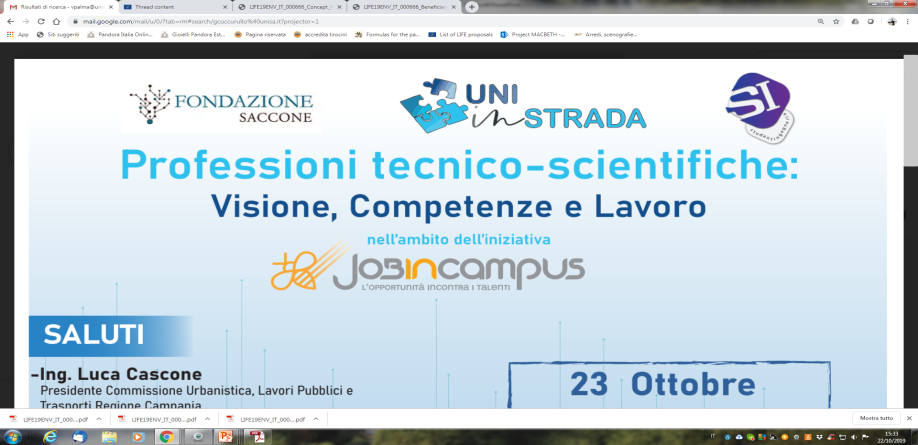 23 Ottobre 2019
Risorsa: materia processata per soddisfare i bisogni umani
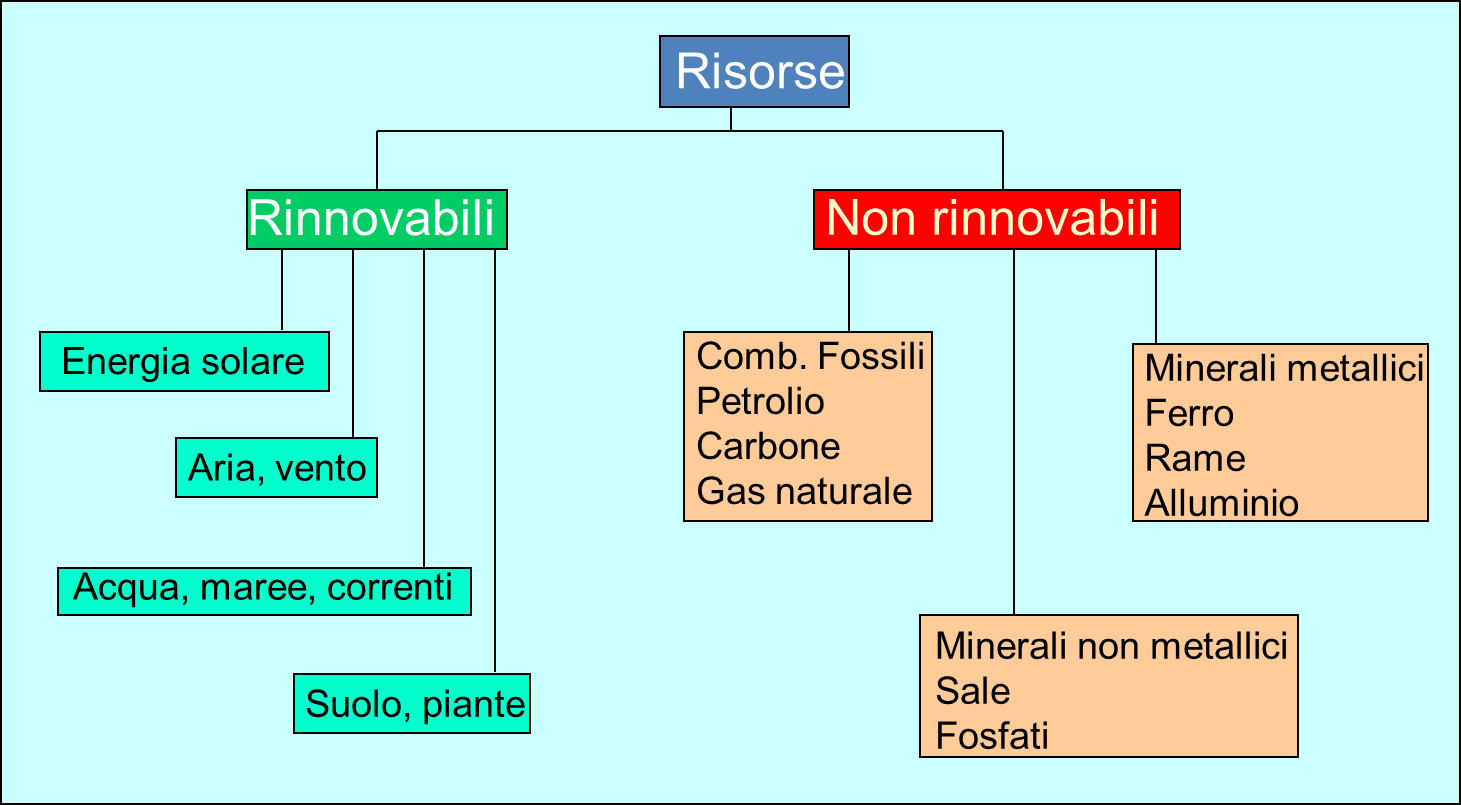 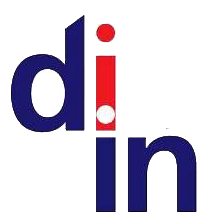 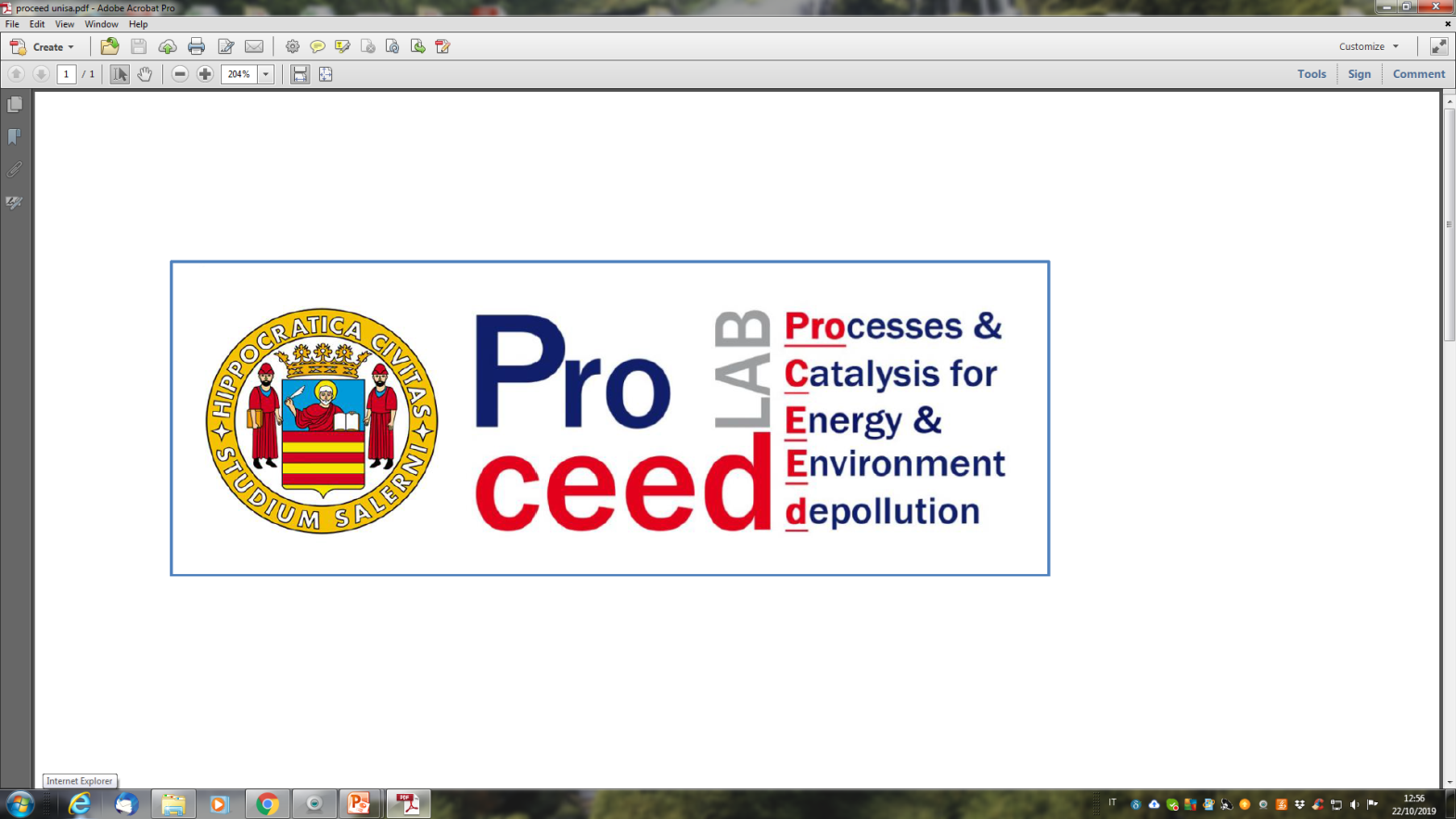 Un Processo è Sostenibile solo se…
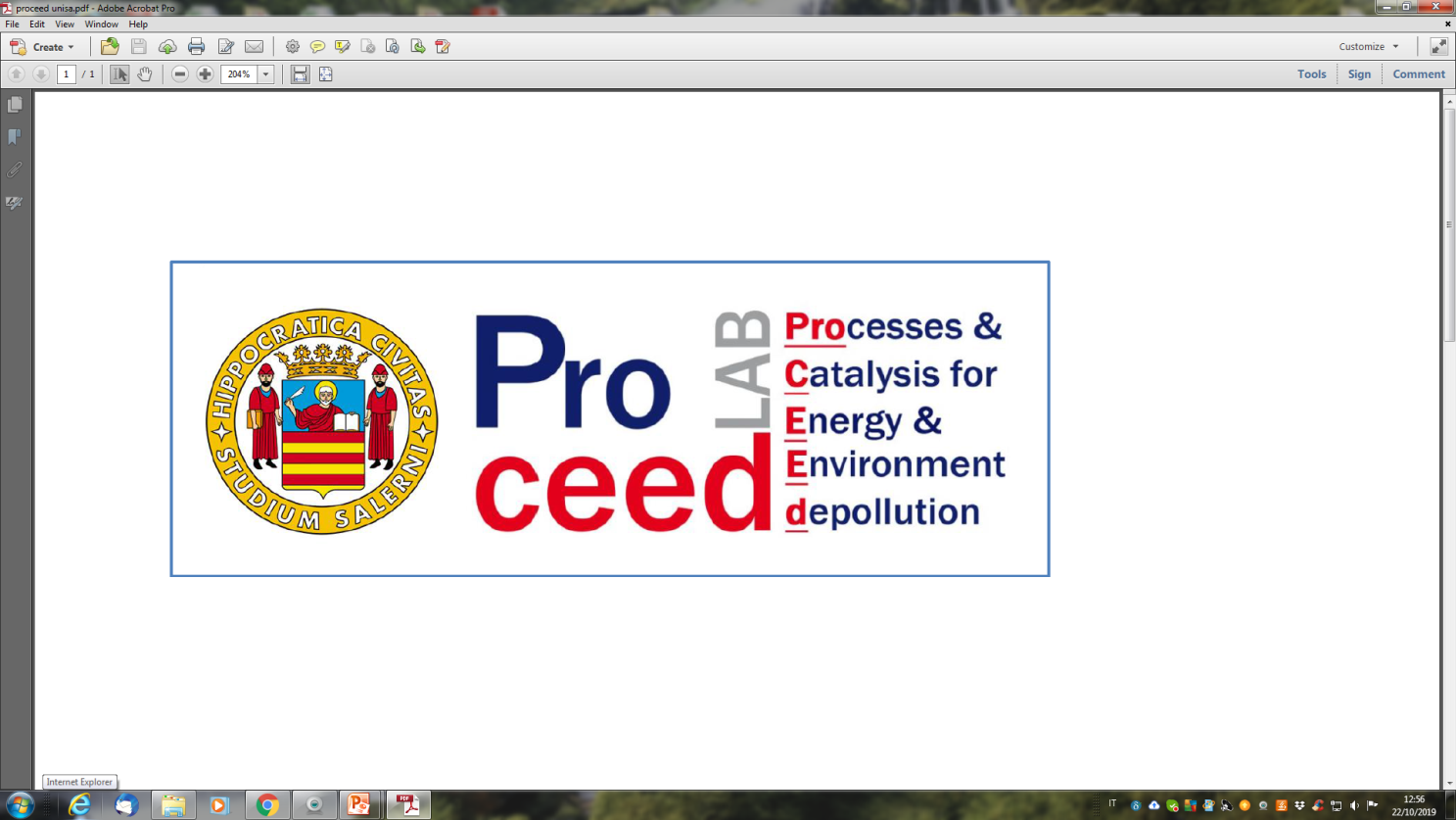 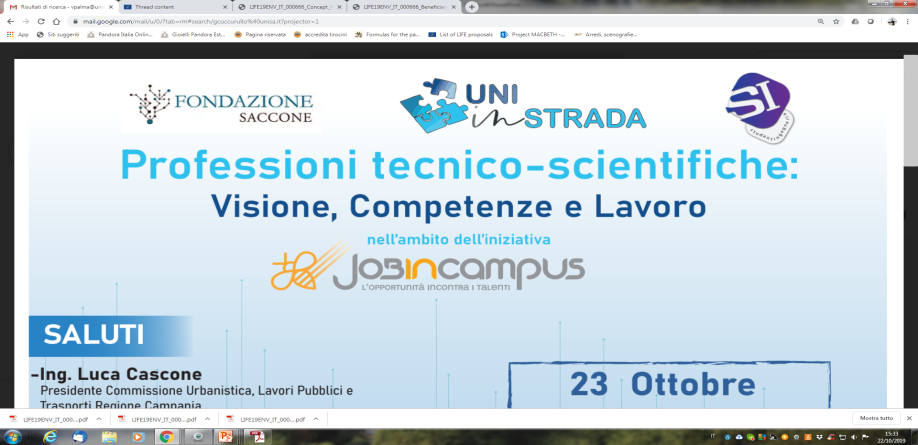 23 Ottobre 2019
pericolose
inquinanti
tossiche
riduce l’uso di sostanze
nocive
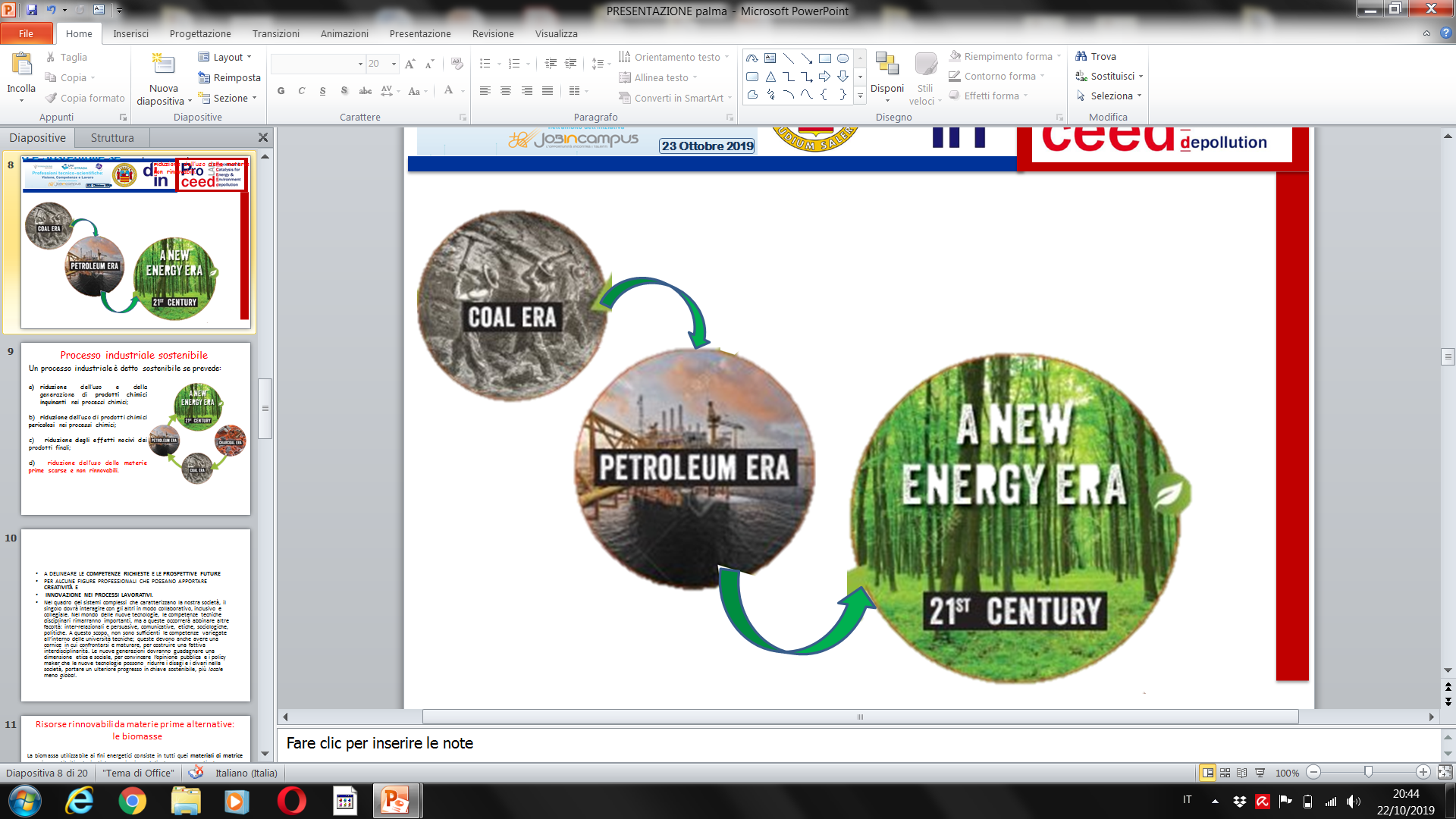 materie prime scarse
riduce l’uso di
non rinnovabili
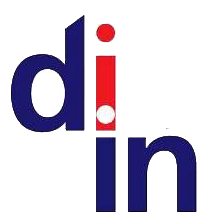 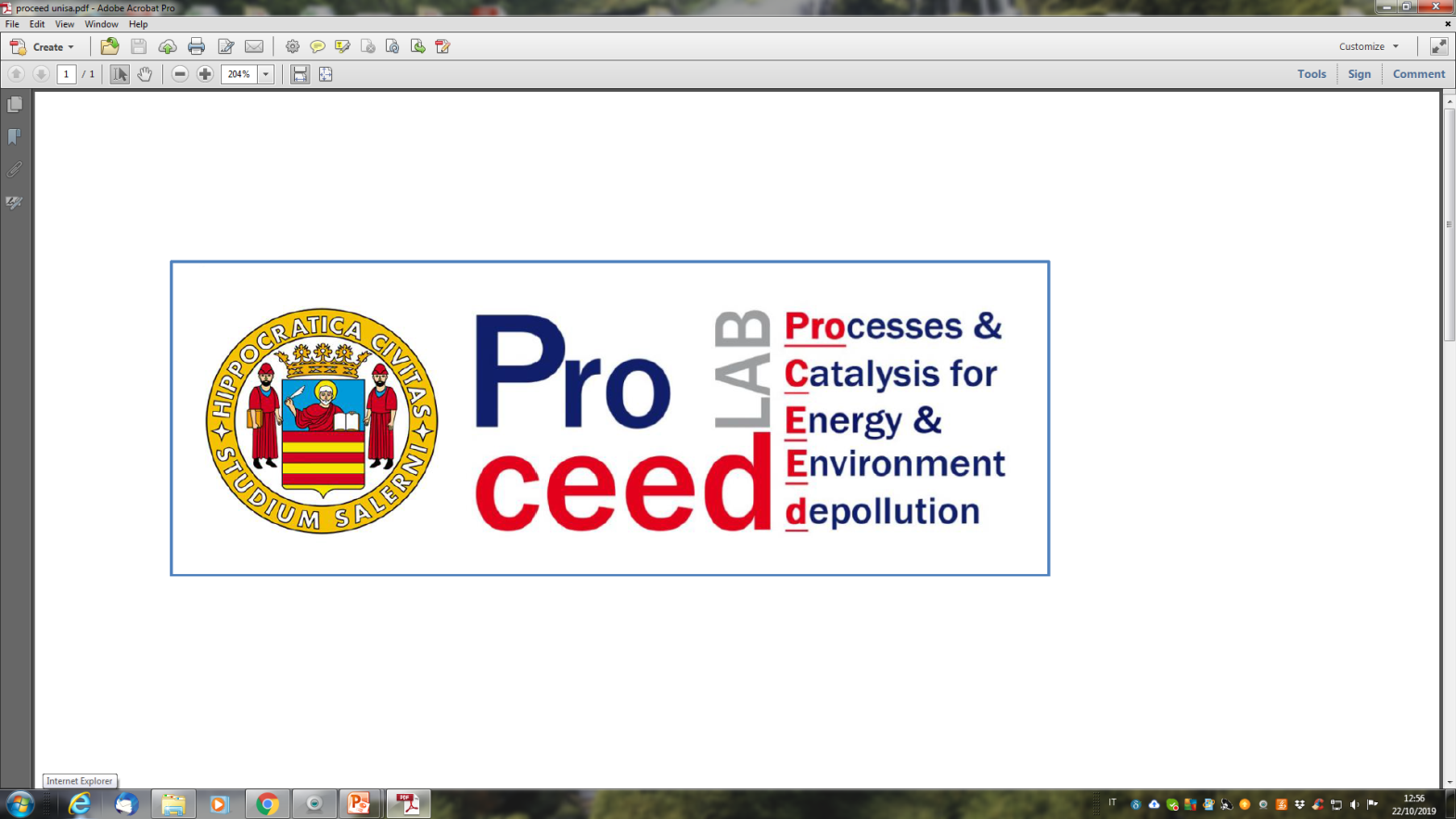 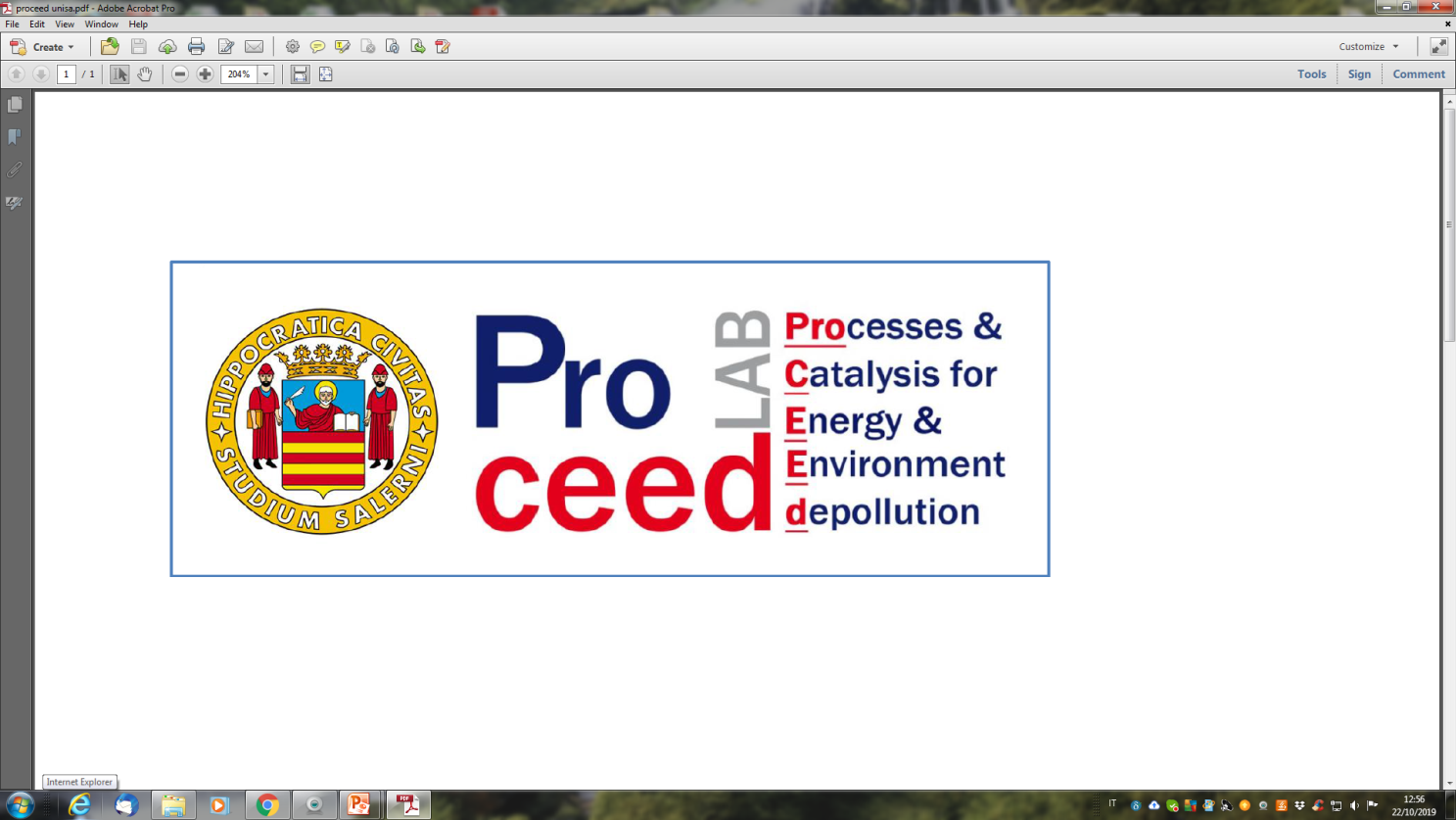 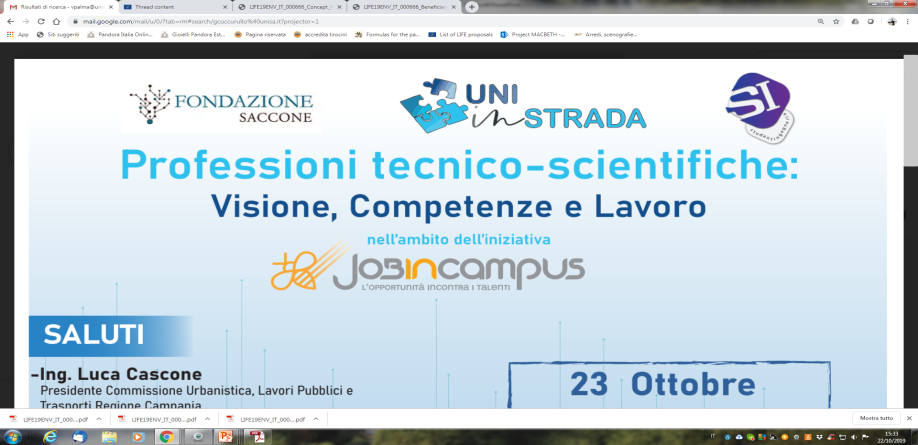 Risorse rinnovabili da materie prime alternative:  le biomasse
23 Ottobre 2019
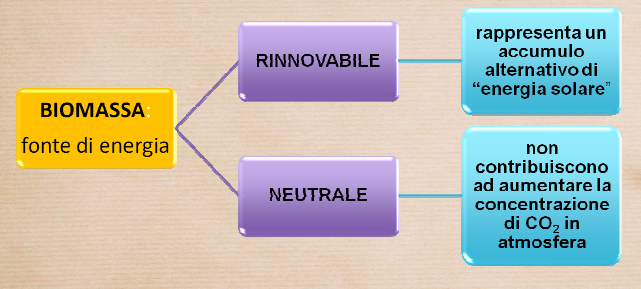 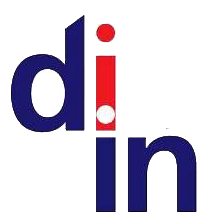 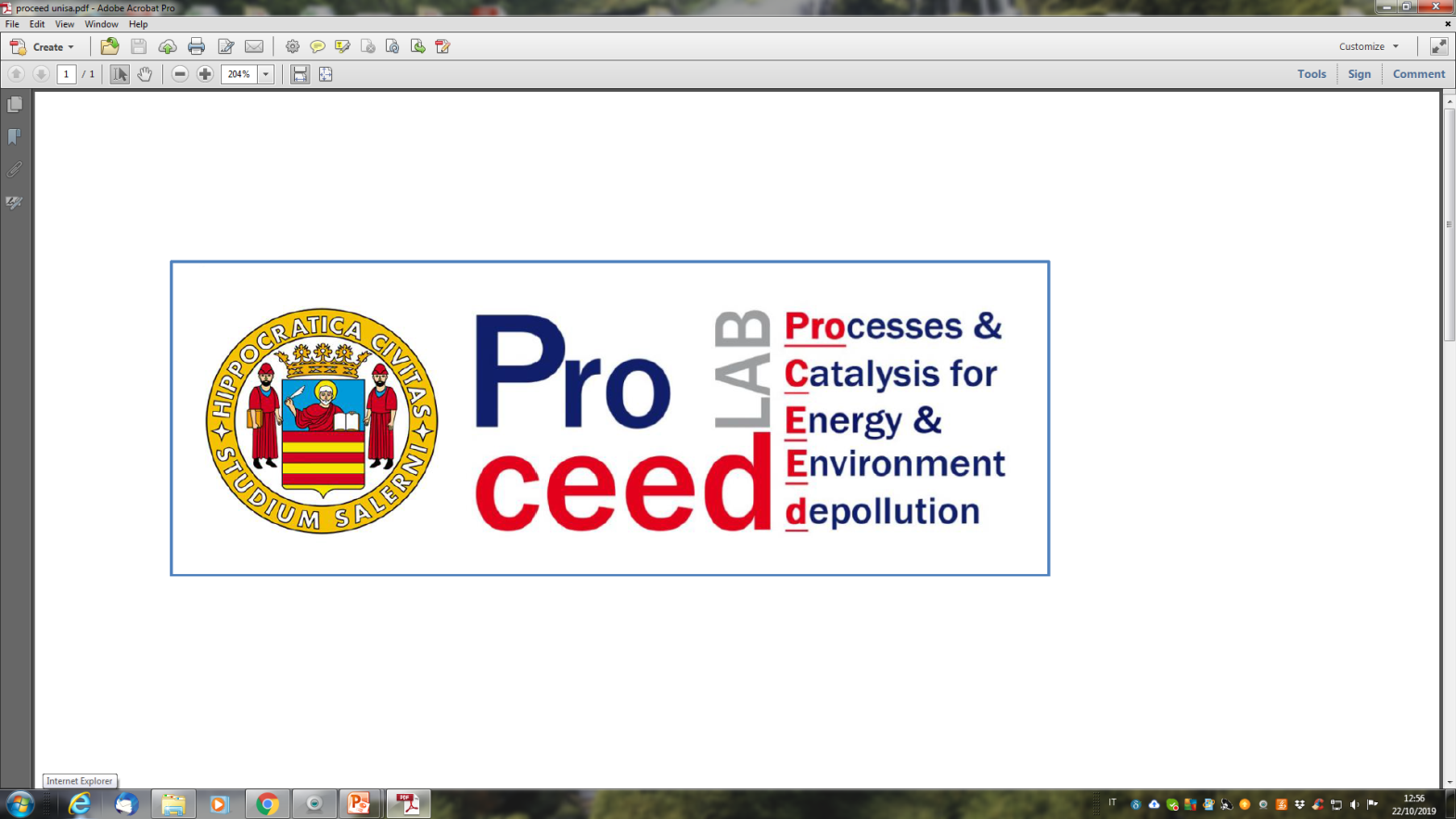 Materie prime alternative:  le biomasse
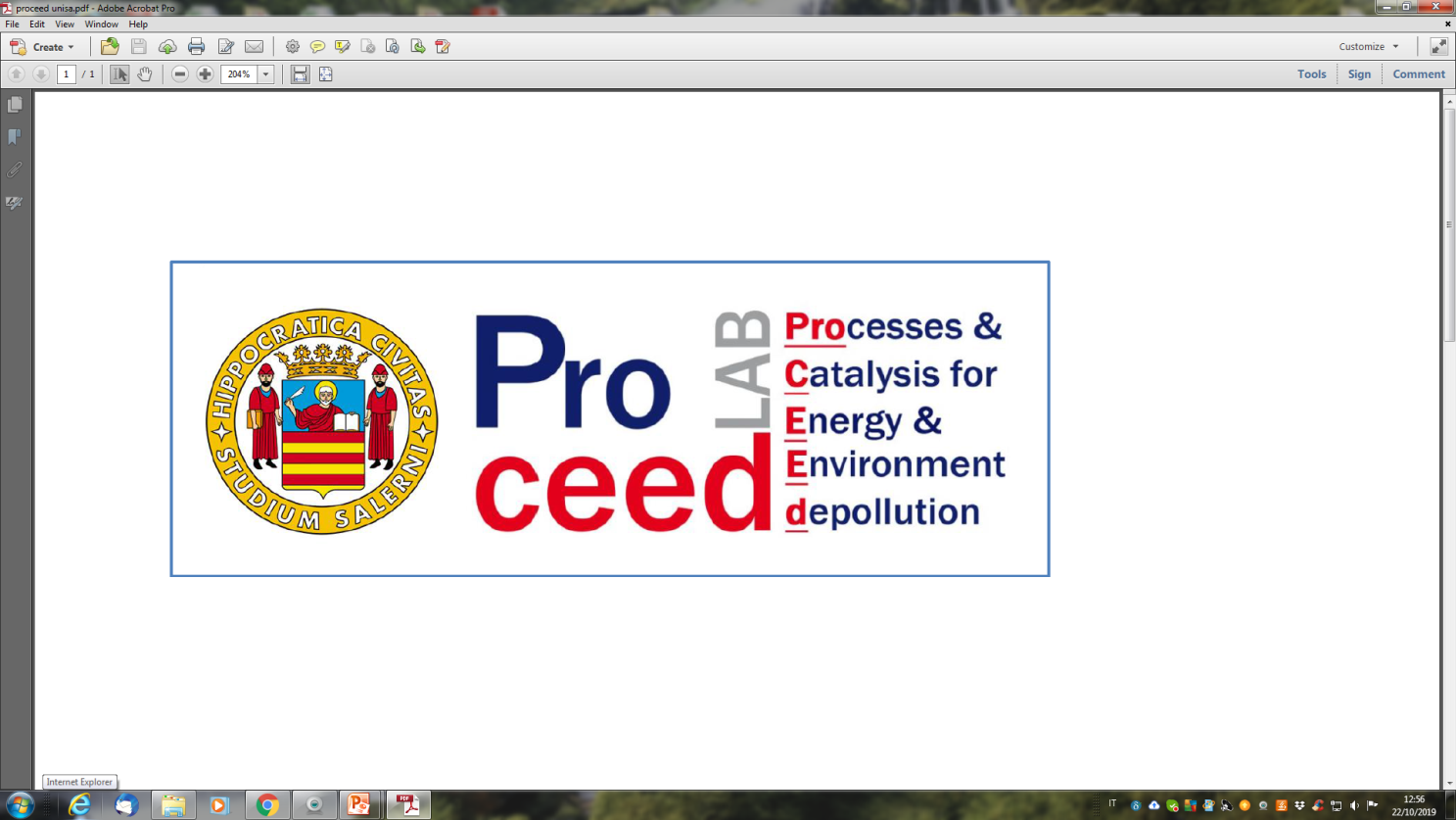 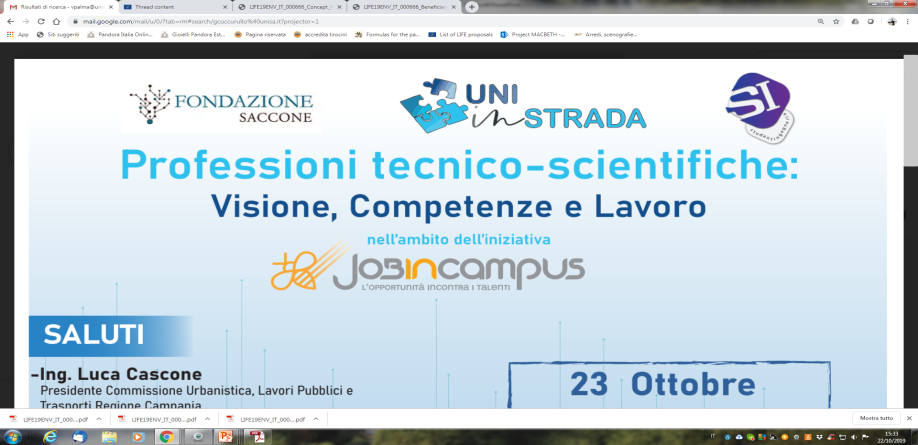 23 Ottobre 2019
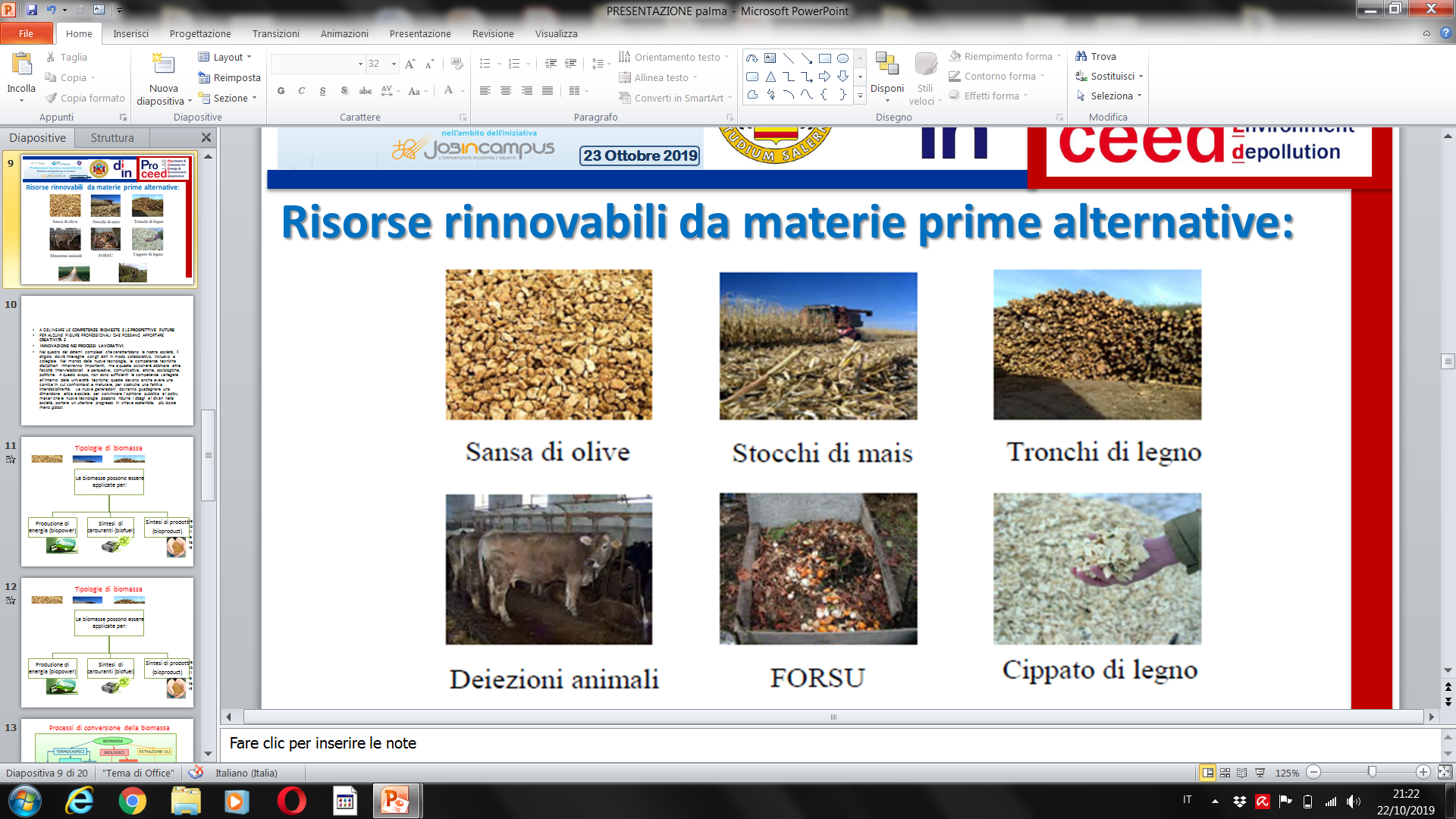 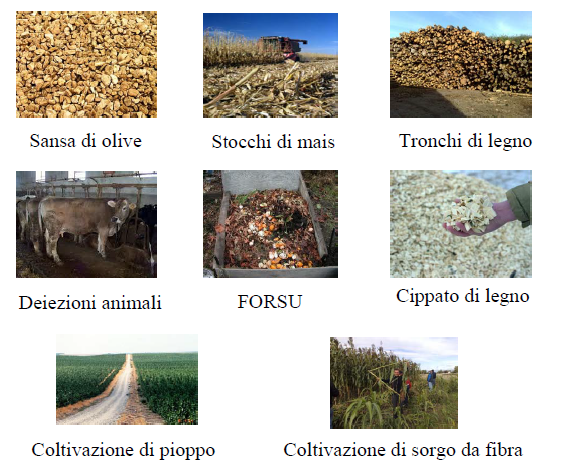 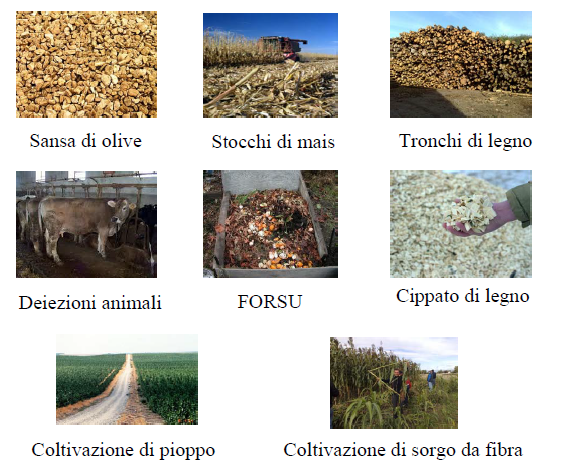 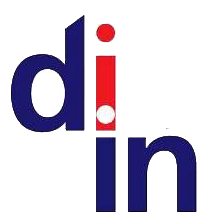 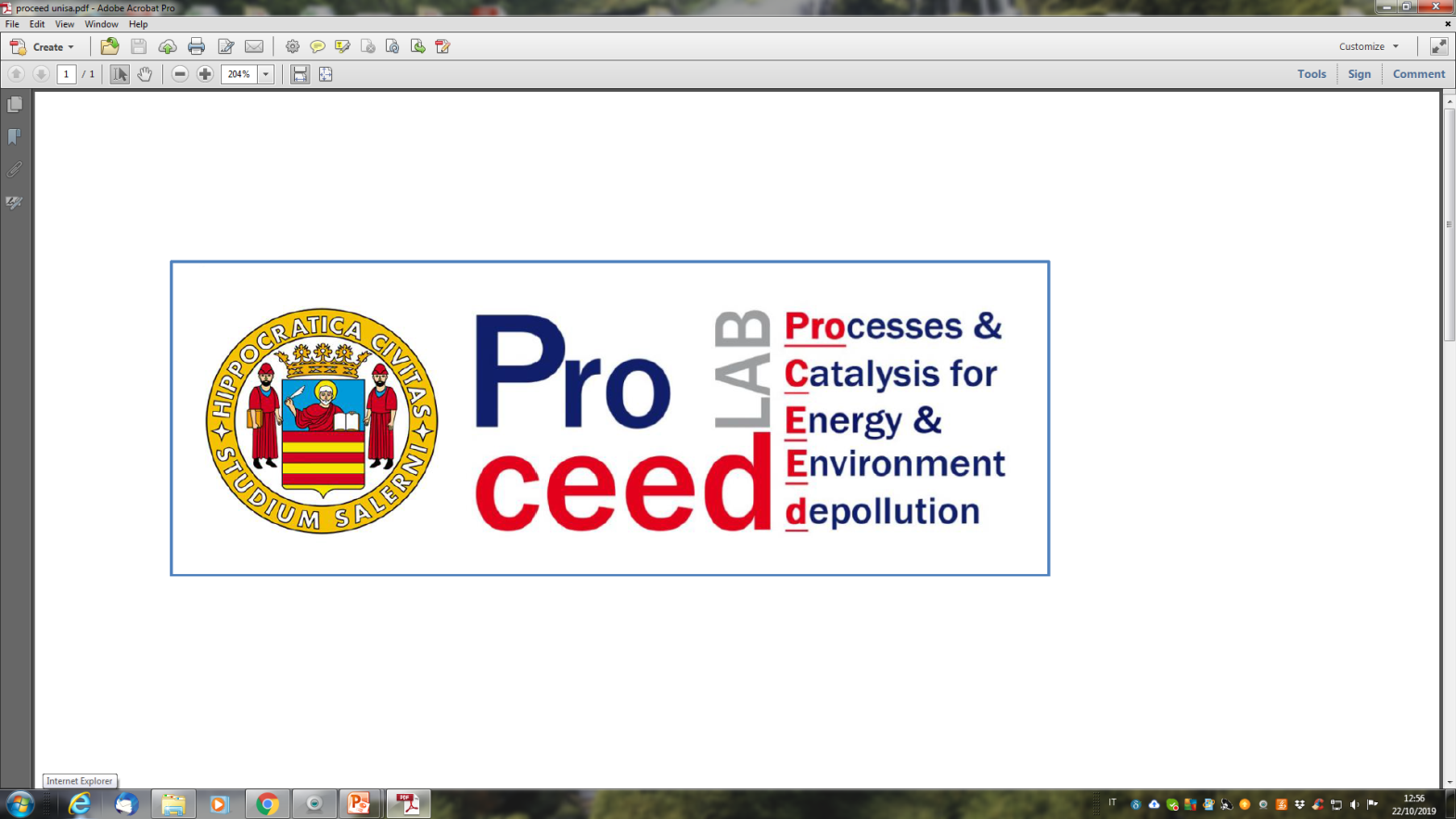 Materie prime alternative:  le biomasse
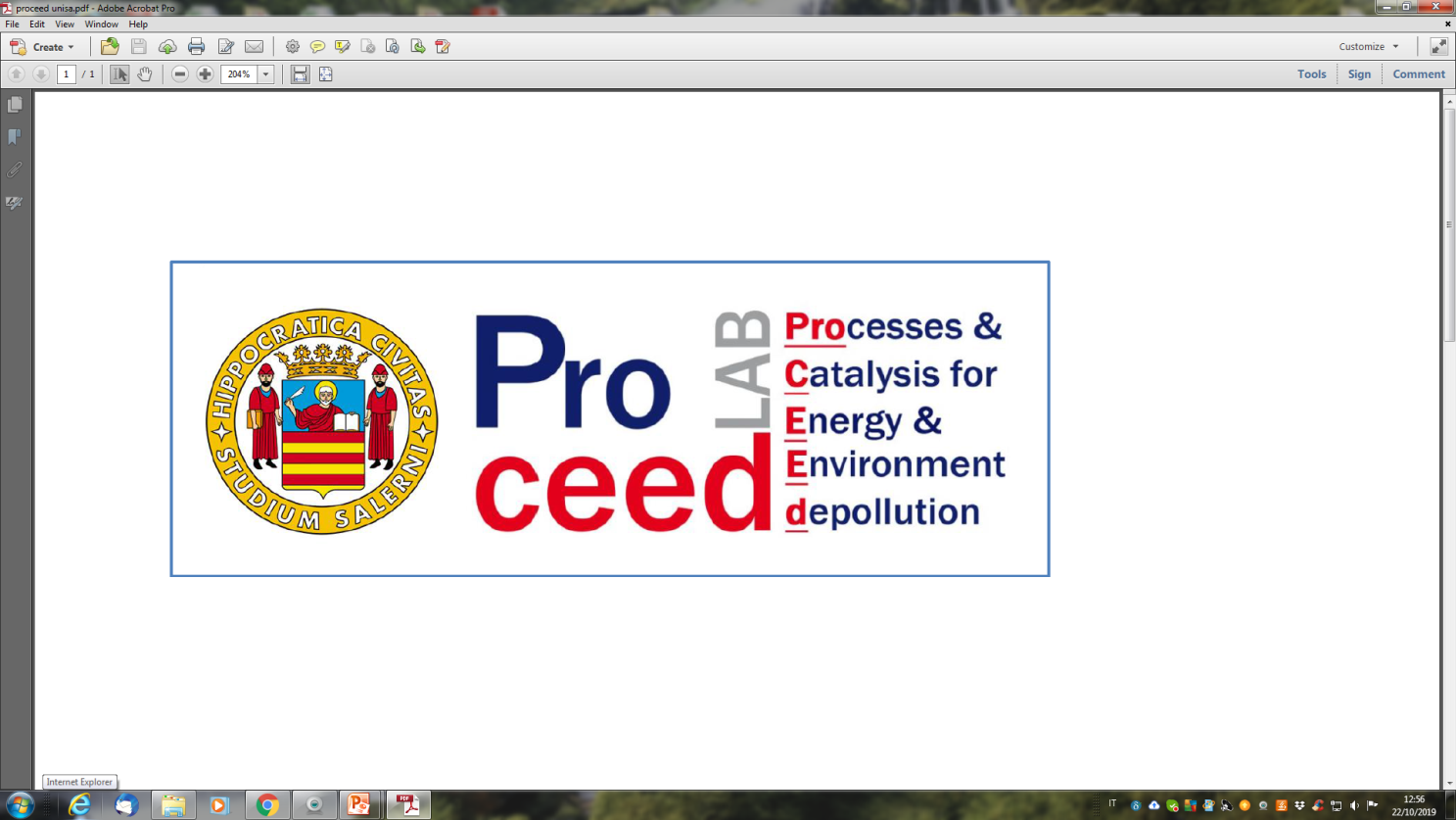 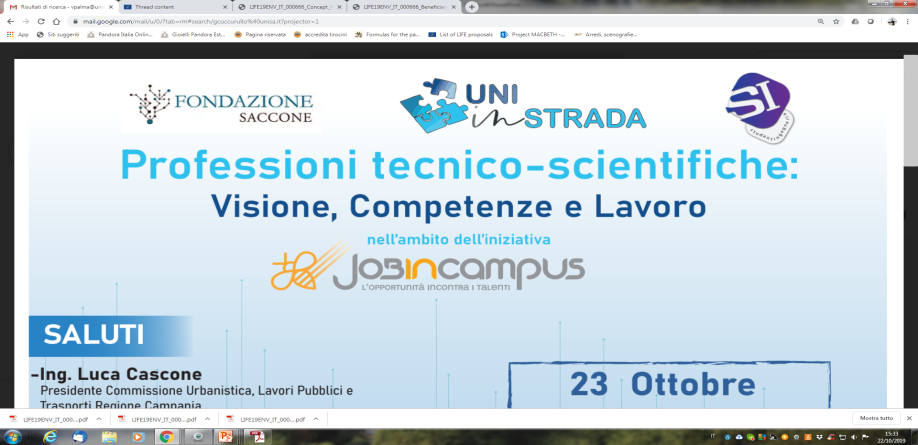 23 Ottobre 2019
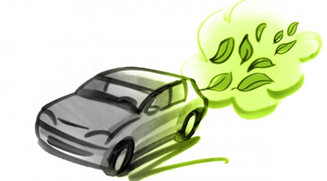 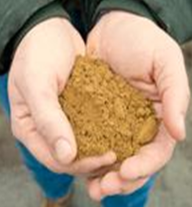 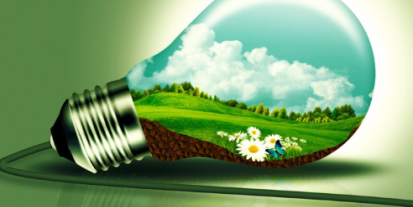 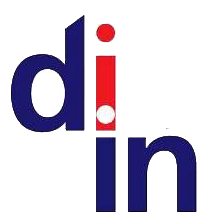 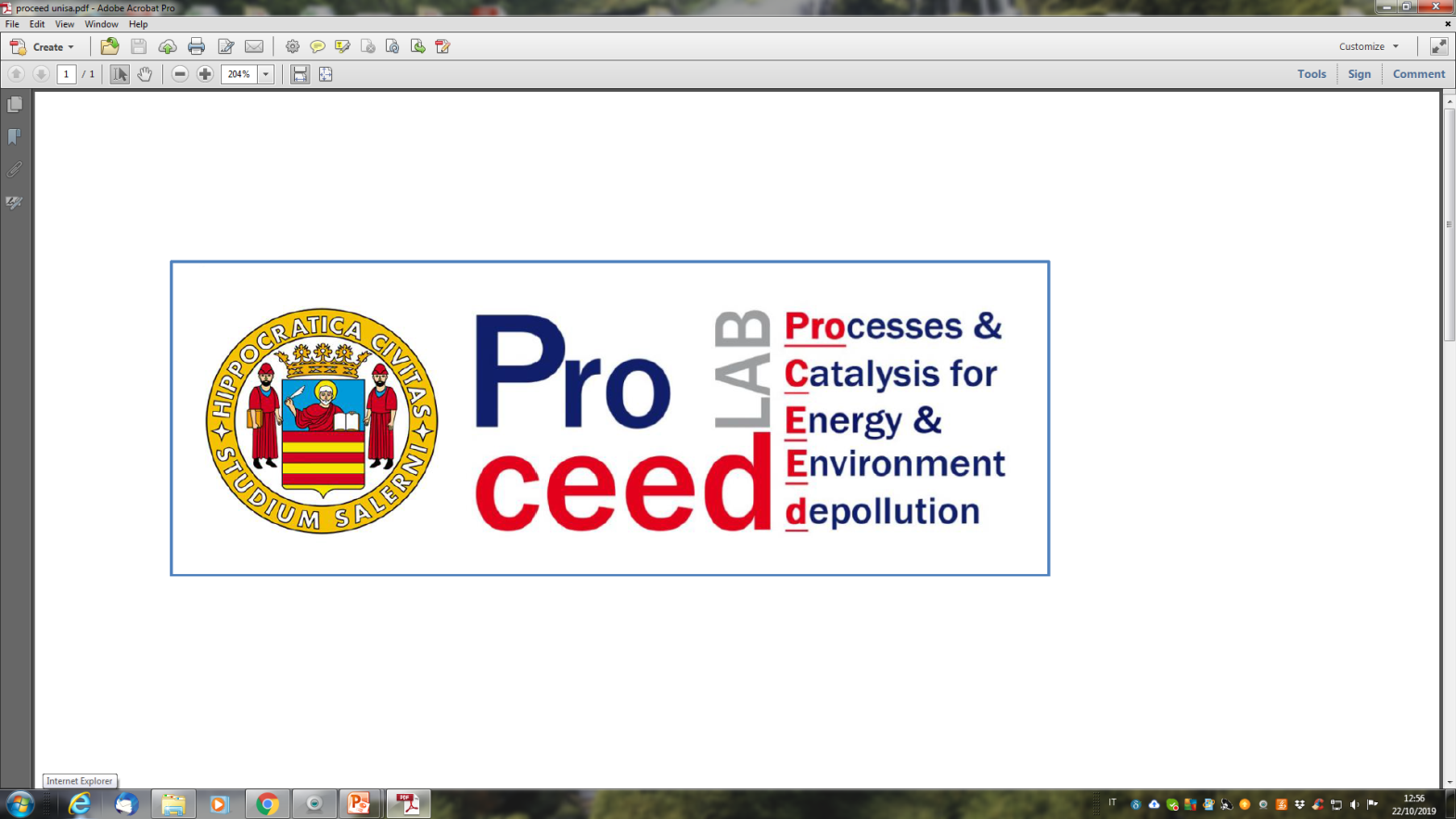 Materie prime alternative:  le biomasse
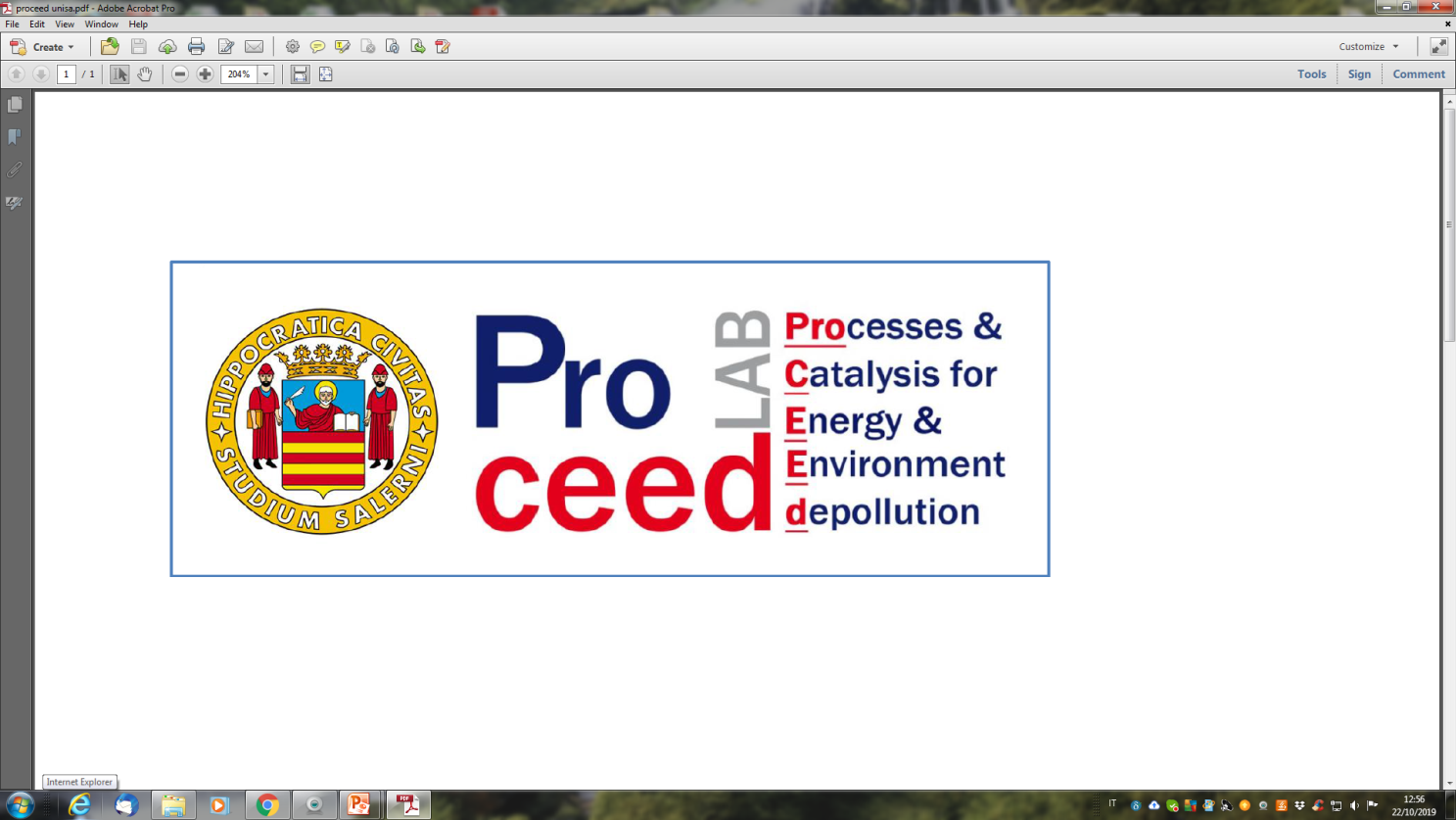 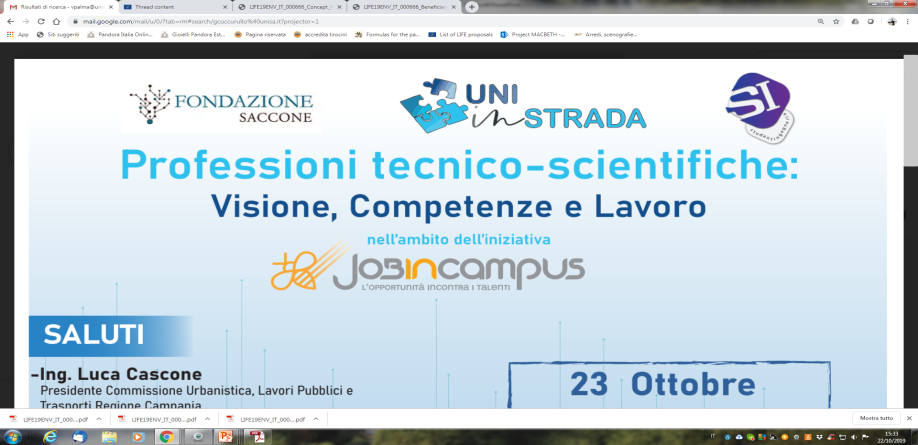 23 Ottobre 2019
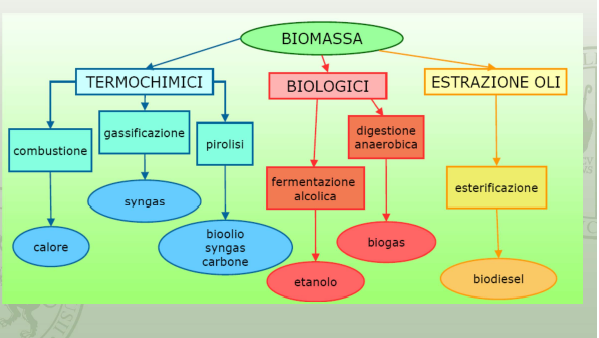 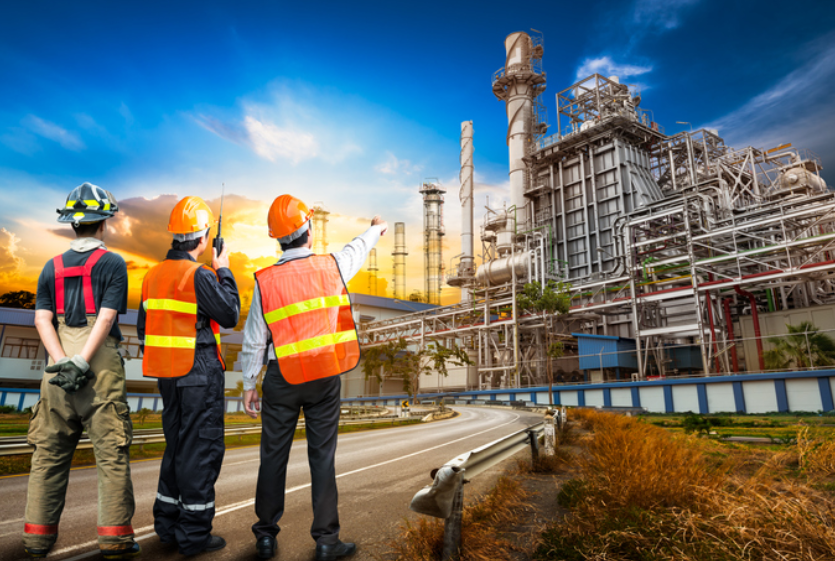 In questi processi è FONDAMENTALE il ruolo dell’INGEGNERE  che
 PROGETTA e GESTISCE
 i PROCESSI, le APPARECCHIATURE e gli IMPIANTI per le trasformazioni.
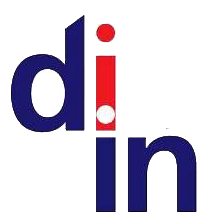 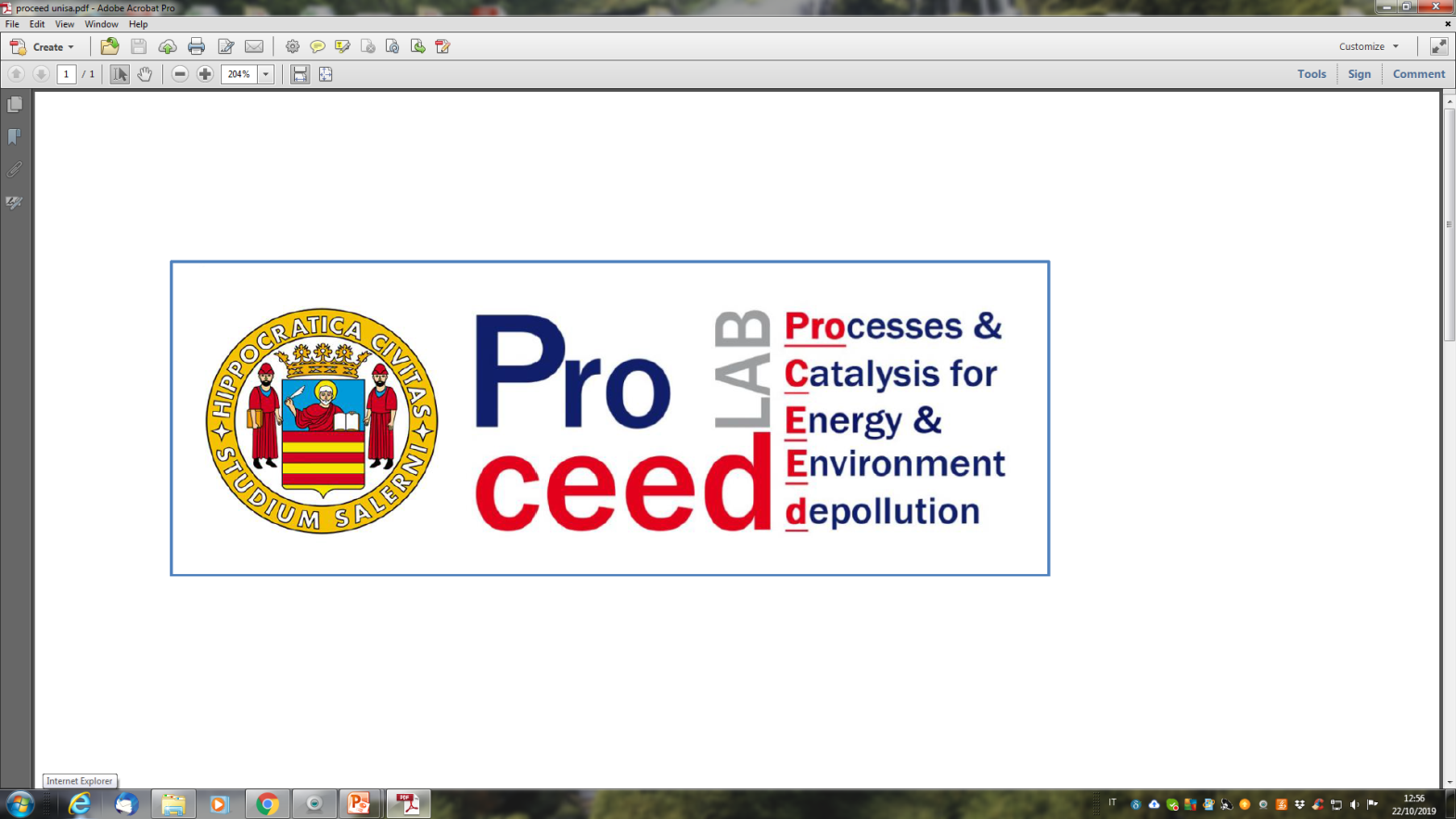 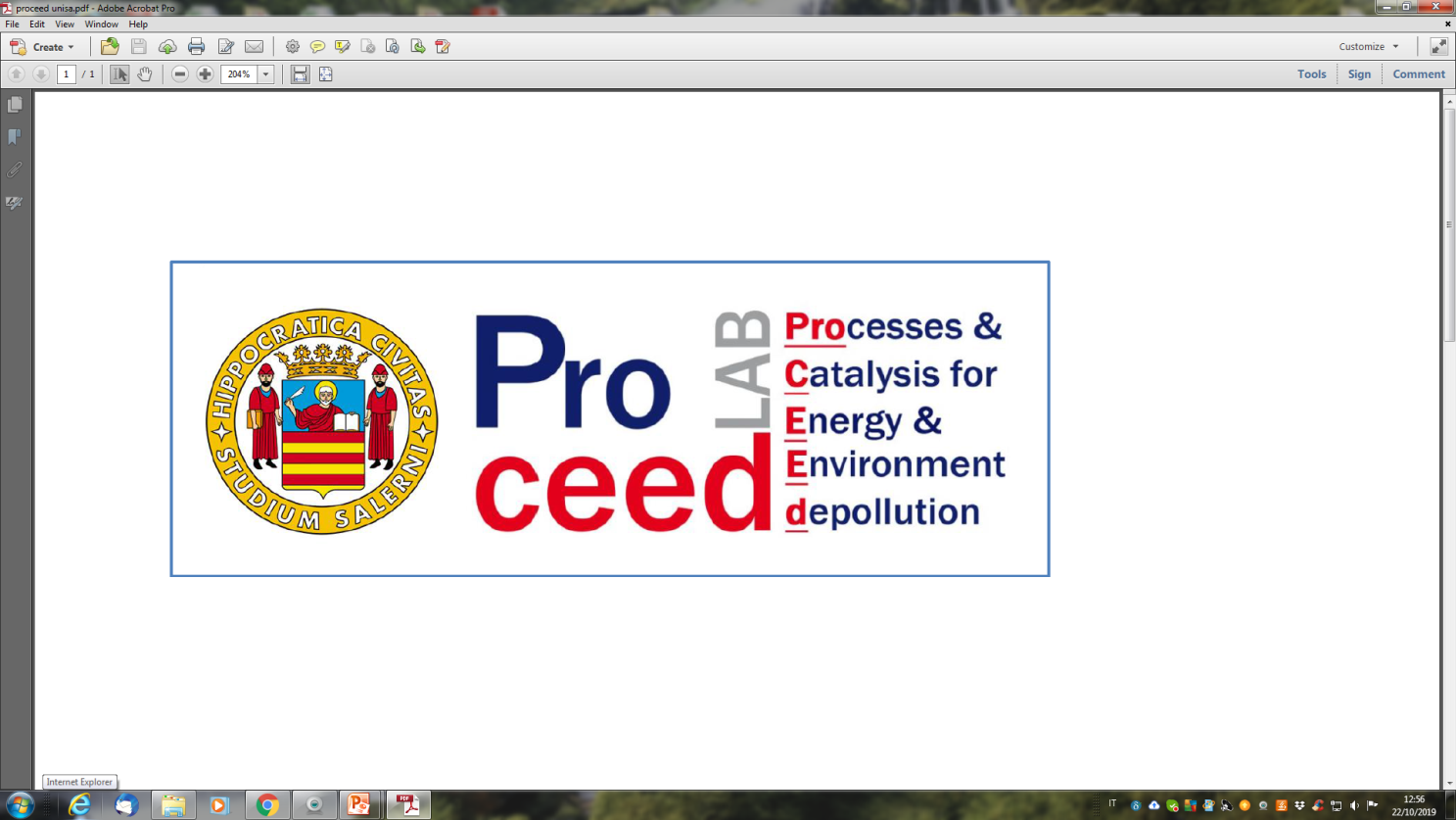 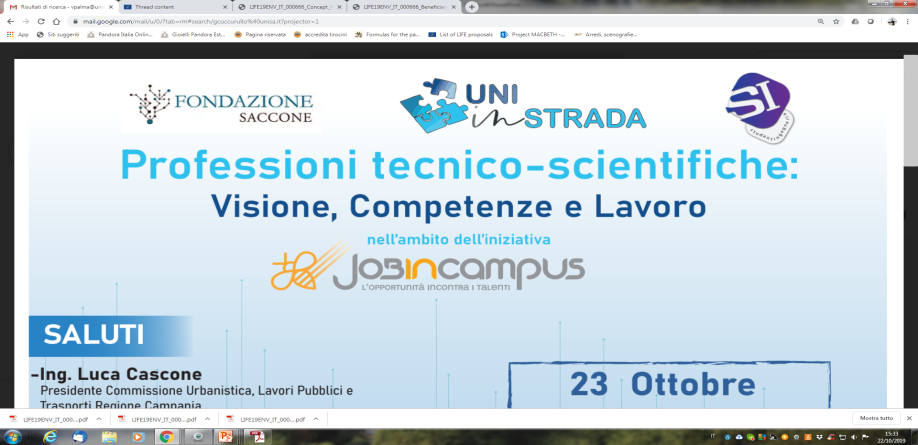 23 Ottobre 2019
L’INGEGNERIA PER TRASFORMARE I RESIDUI ORGANICI IN ENERGIA PULITA!!!
Processo consolidato sul territorio:
 DIGESTIONE ANAEROBICA
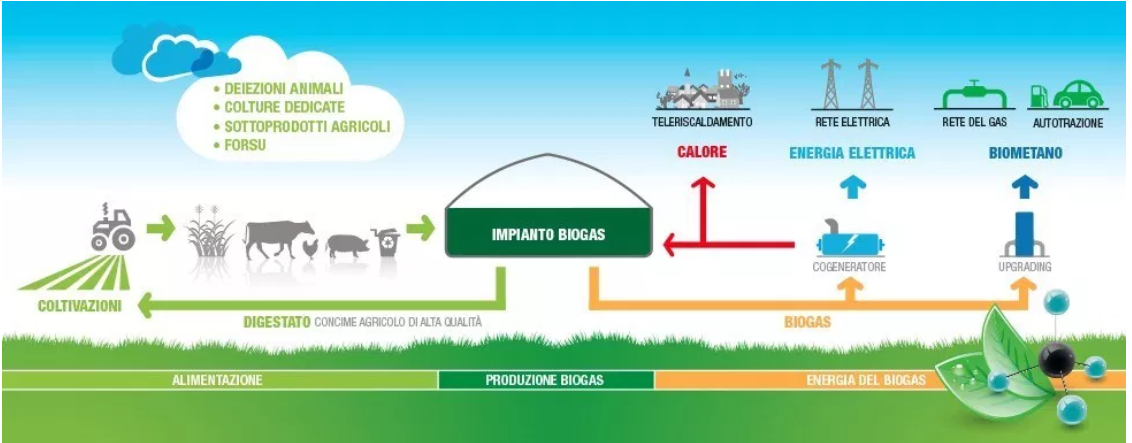 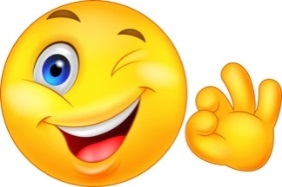 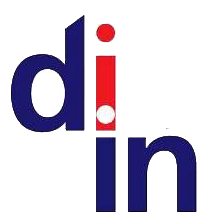 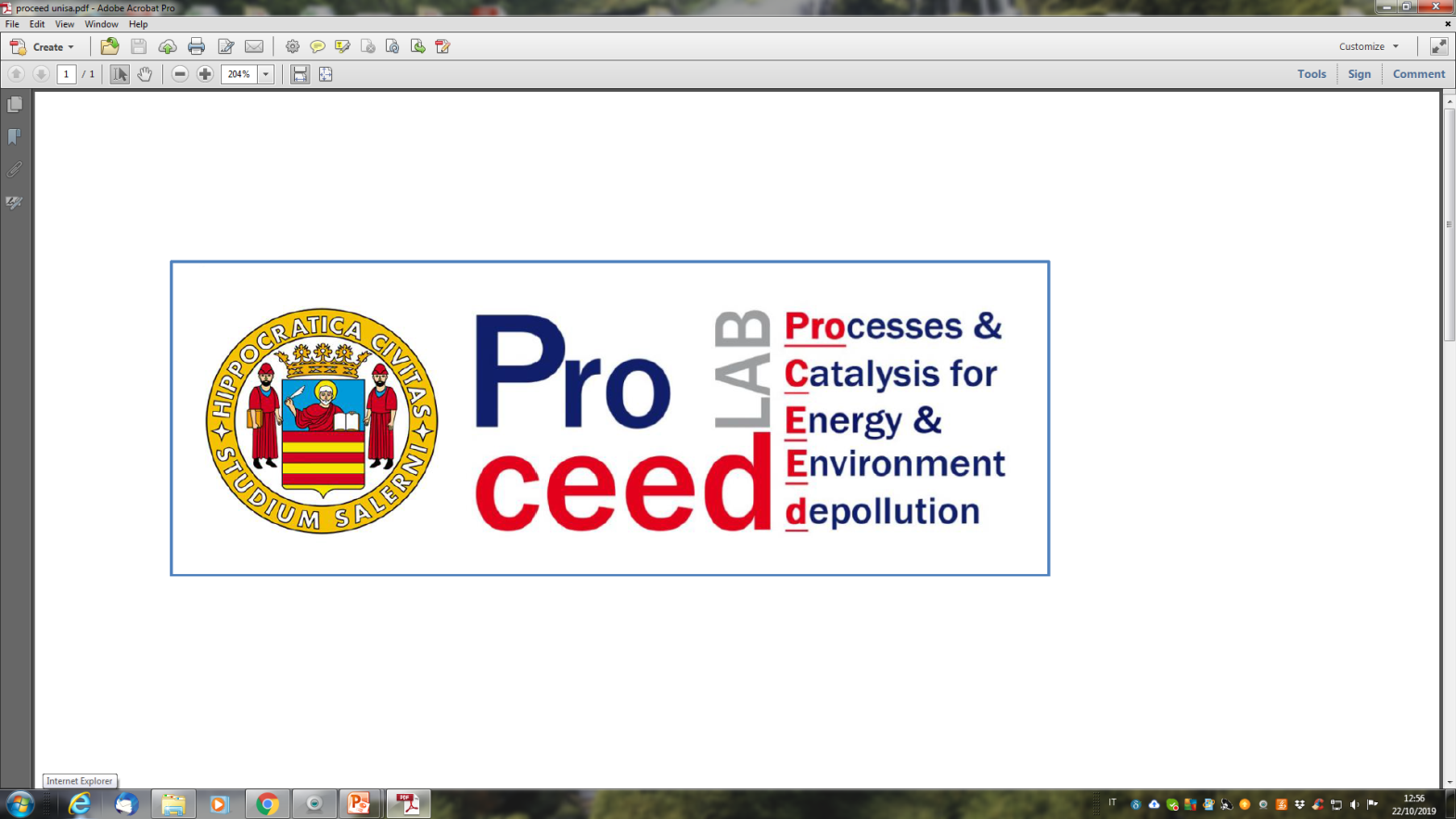 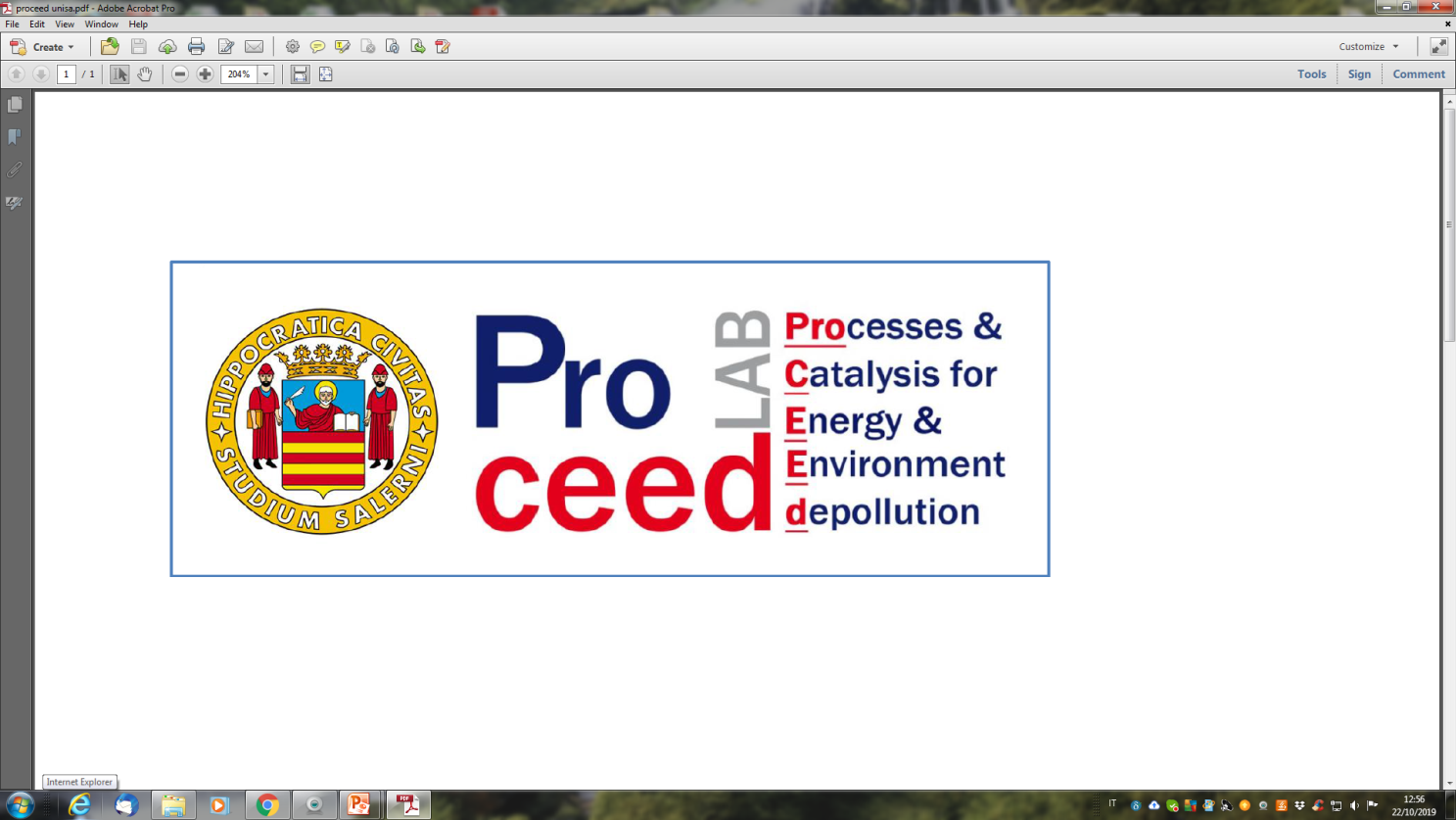 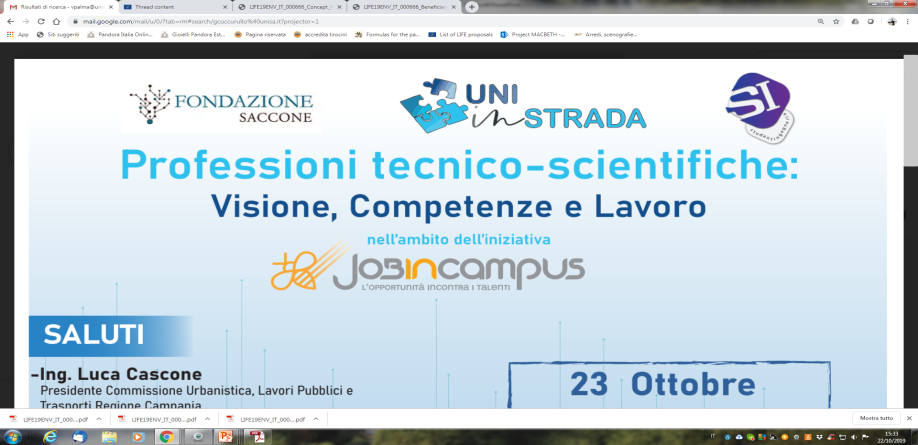 23 Ottobre 2019
L’INGEGNERIA PER LE BIORAFFINERIE del futuro
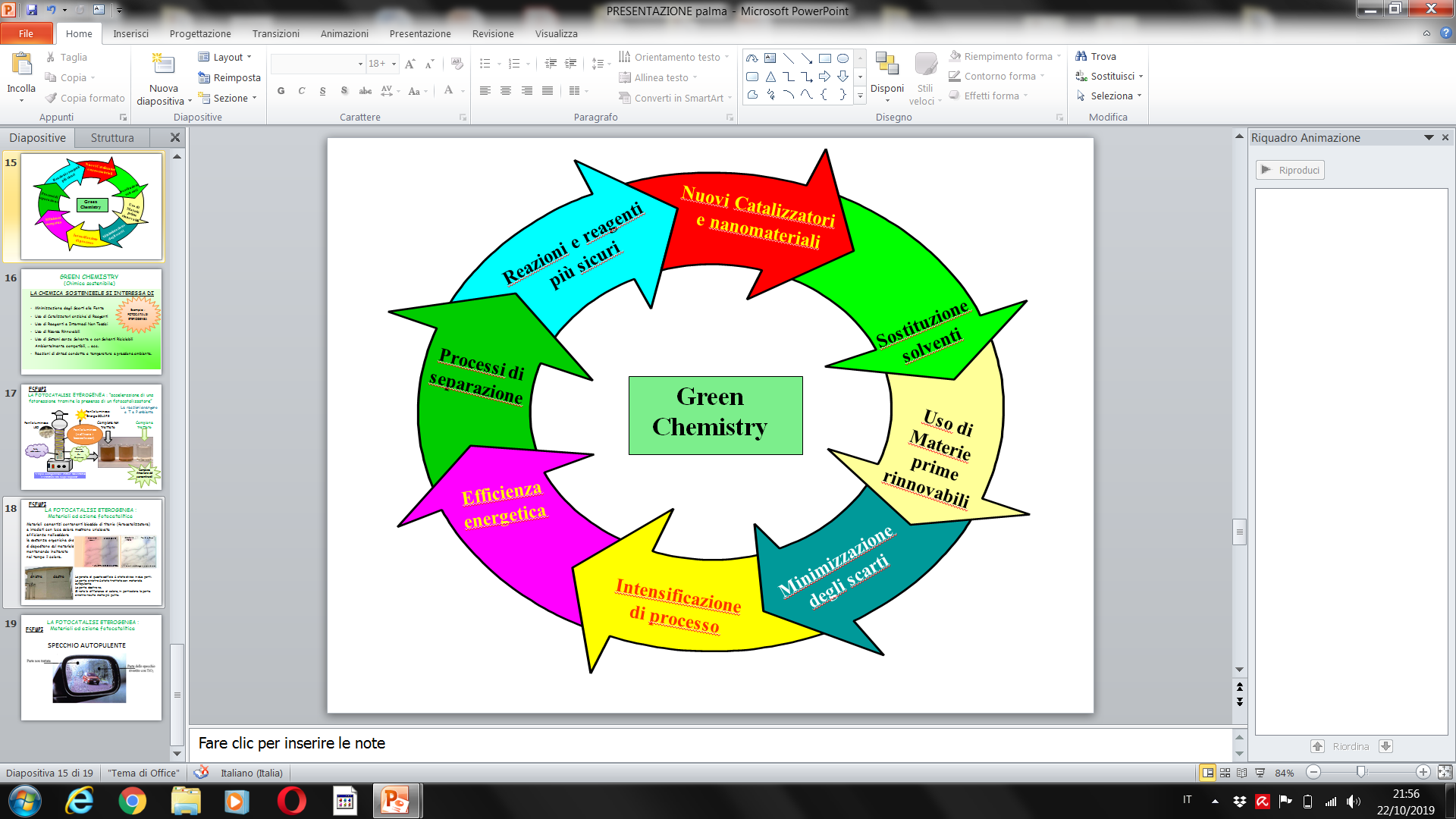 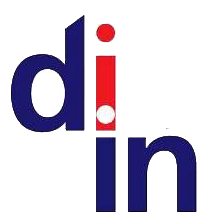 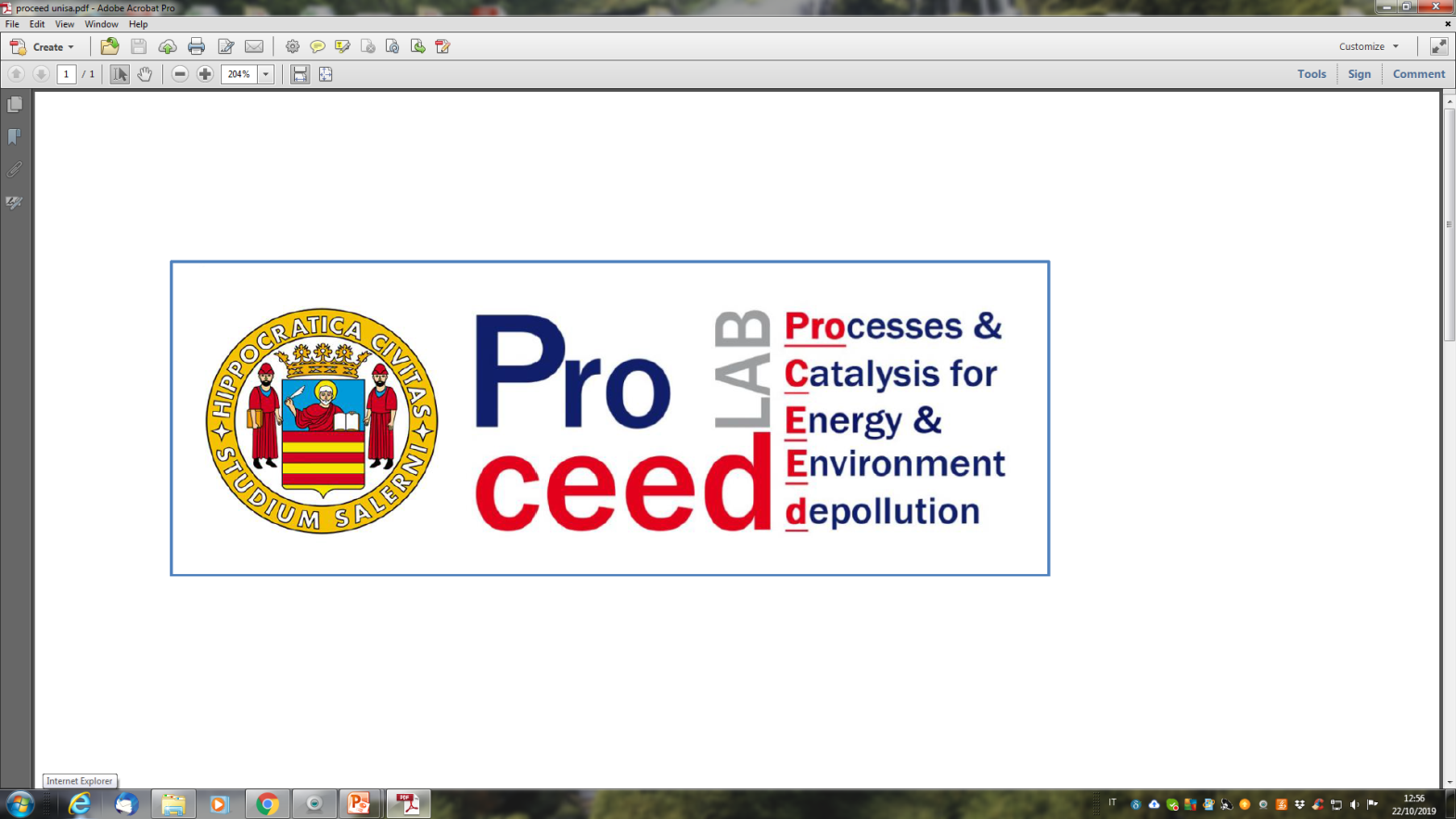 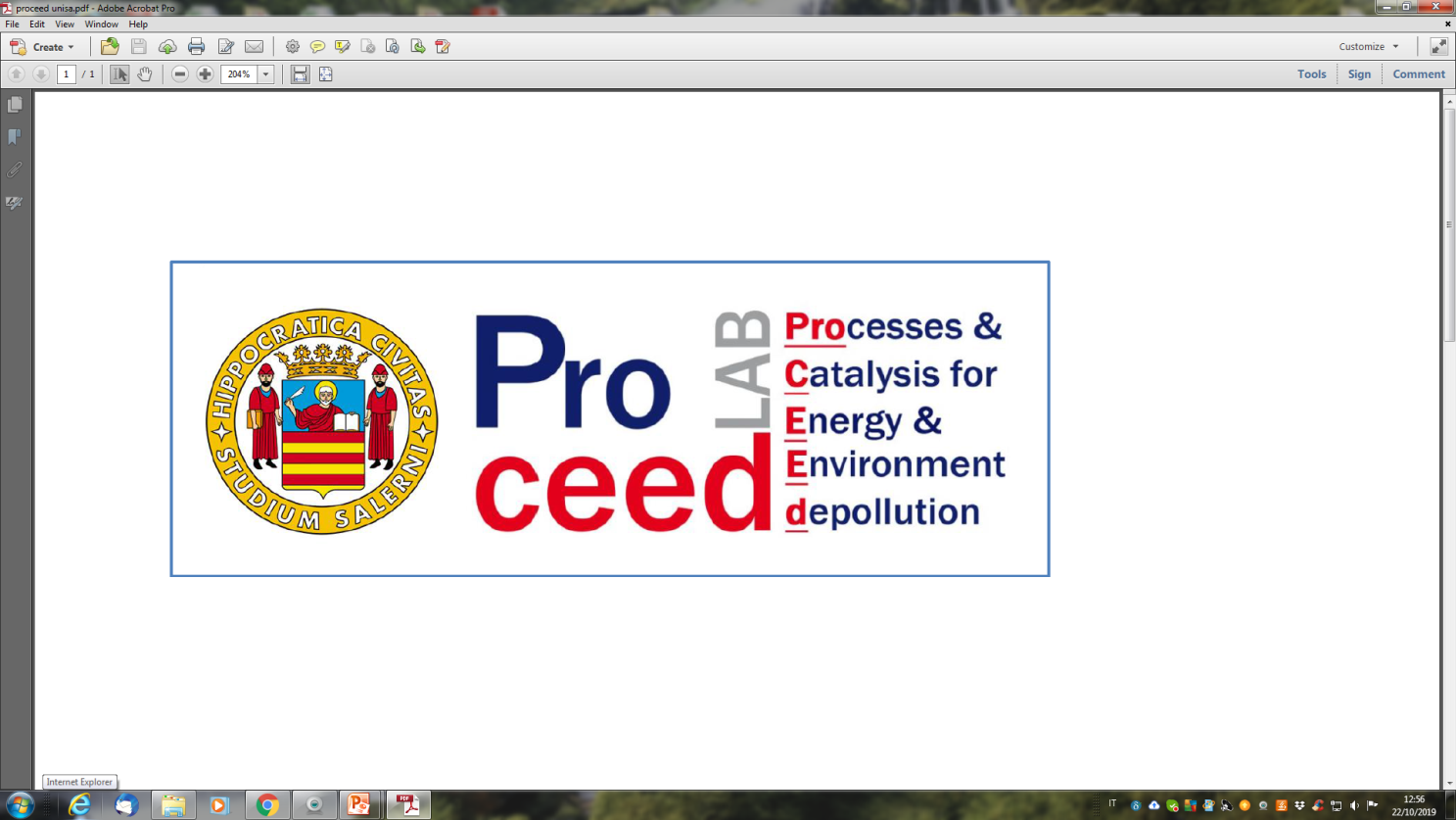 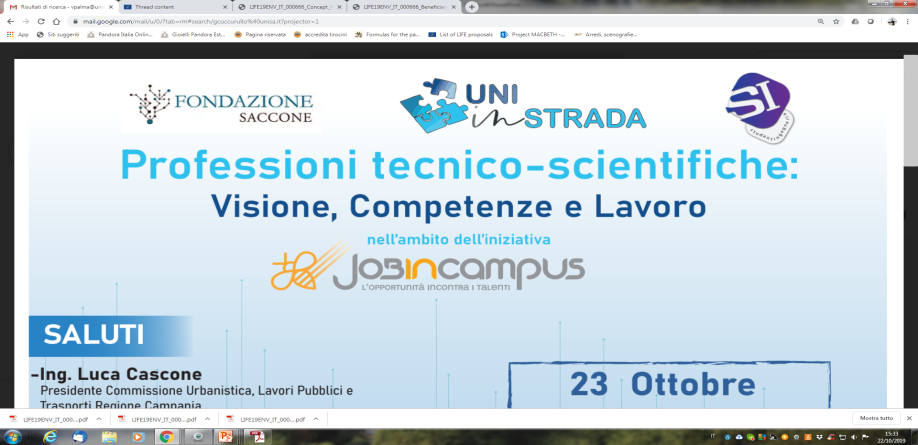 23 Ottobre 2019
L’INGEGNERE DEL PROSSIMO FUTURO
COMPETENZE RICHIESTE
Nel mondo delle nuove tecnologie, le competenze tecniche disciplinari tipiche dell’ingegnere rimarranno sempre INDISPENSABILI e di FONDAMENTALE importanza.
PROSPETTIVE FUTURE
La rivoluzione derivante dall’esigenza di nuovi processi e materiali, investirà il lavoro degli ingegneri italiani. Nei prossimi anni l’evoluzione tecnologica avrà un forte impatto positivo sul lavoro e sulle professionalità degli ingegneri, modificandone anche gli aggregati e le classi tradizionali. 
CREATIVITÀ e INNOVAZIONE NEI PROCESSI LAVORATIVI.
Sistemi complessi, necessità di forte interazione multidisciplinare e collaborativa, inclusiva e collegiale. 
Oltre alle competenze acquisite all’interno delle università tecniche sarà indispensabile costruire una fattiva interdisciplinarità. 
Le nuove generazioni dovranno anche abbinare altre facoltà: inter-relazionali e persuasive, comunicative, etiche, sociologiche, politiche, necessarie  per convincere l’opinione pubblica che le nuove tecnologie possono ridurre i disagi e i divari nella società, portare un ulteriore progresso in chiave sostenibile, più locale meno global.
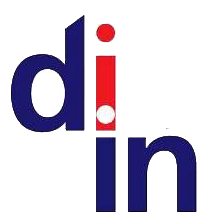 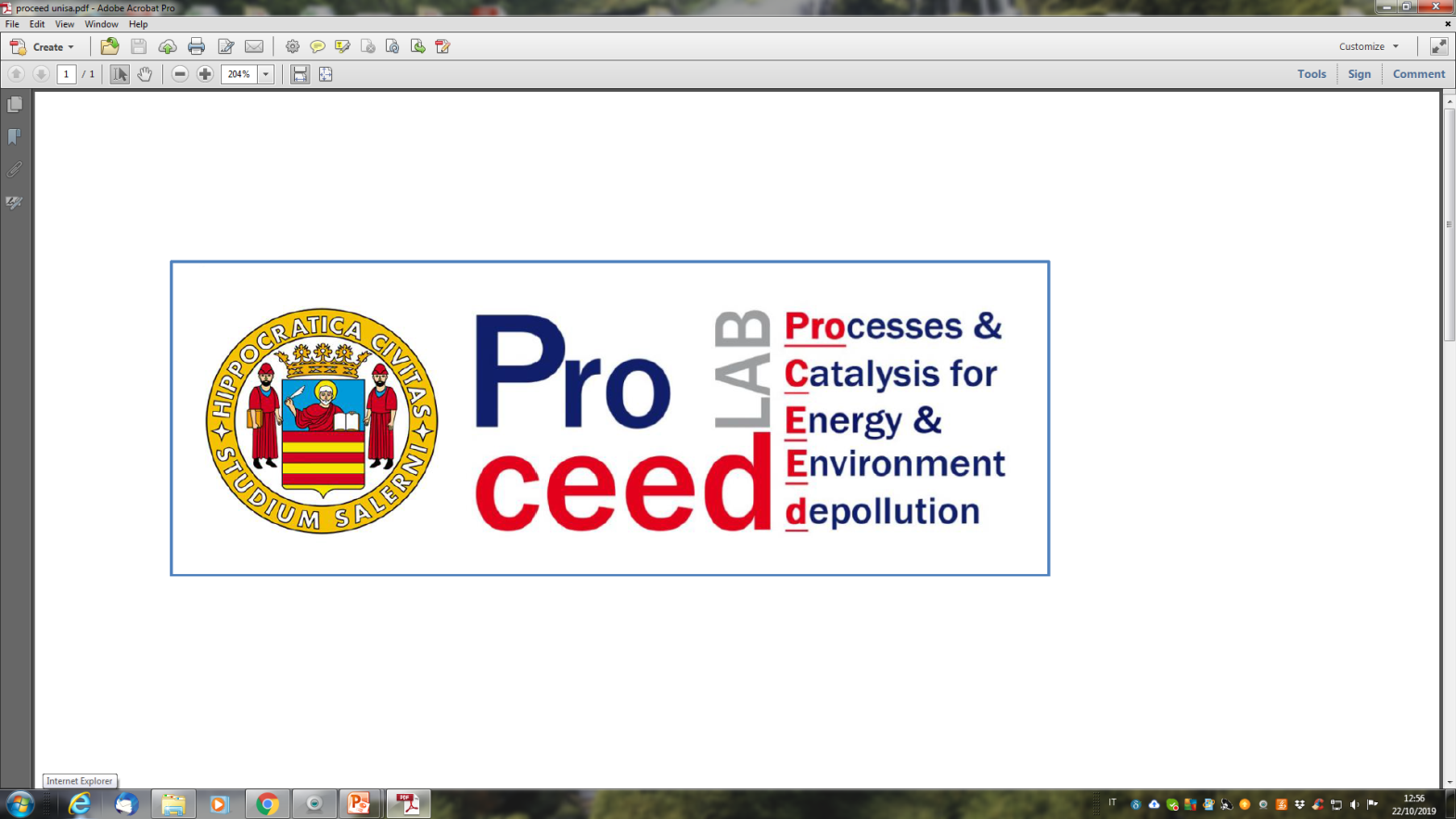 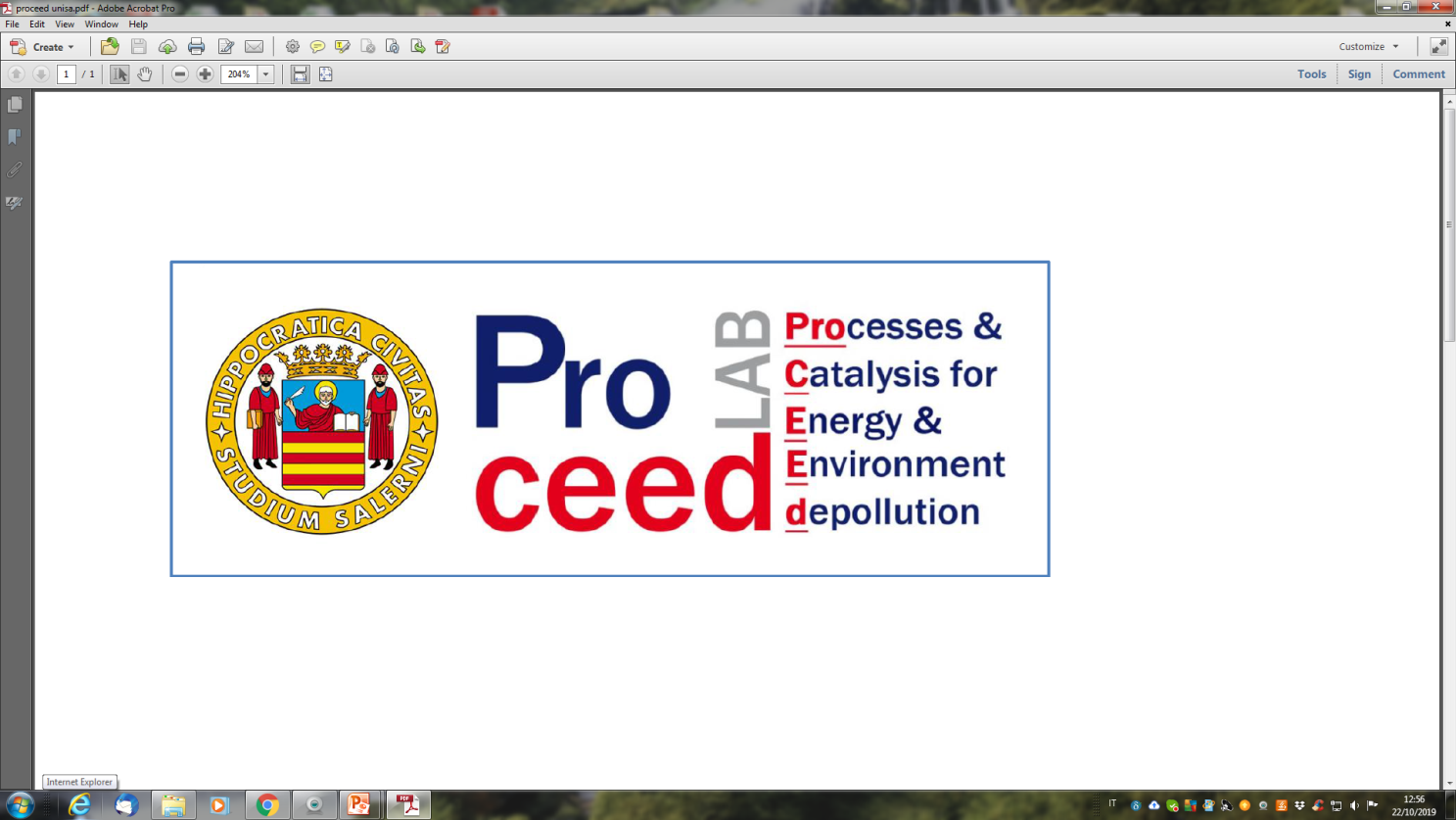 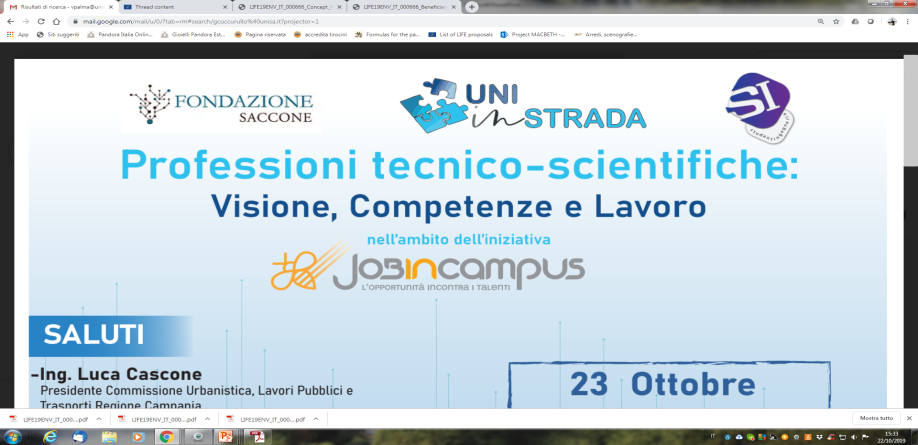 23 Ottobre 2019
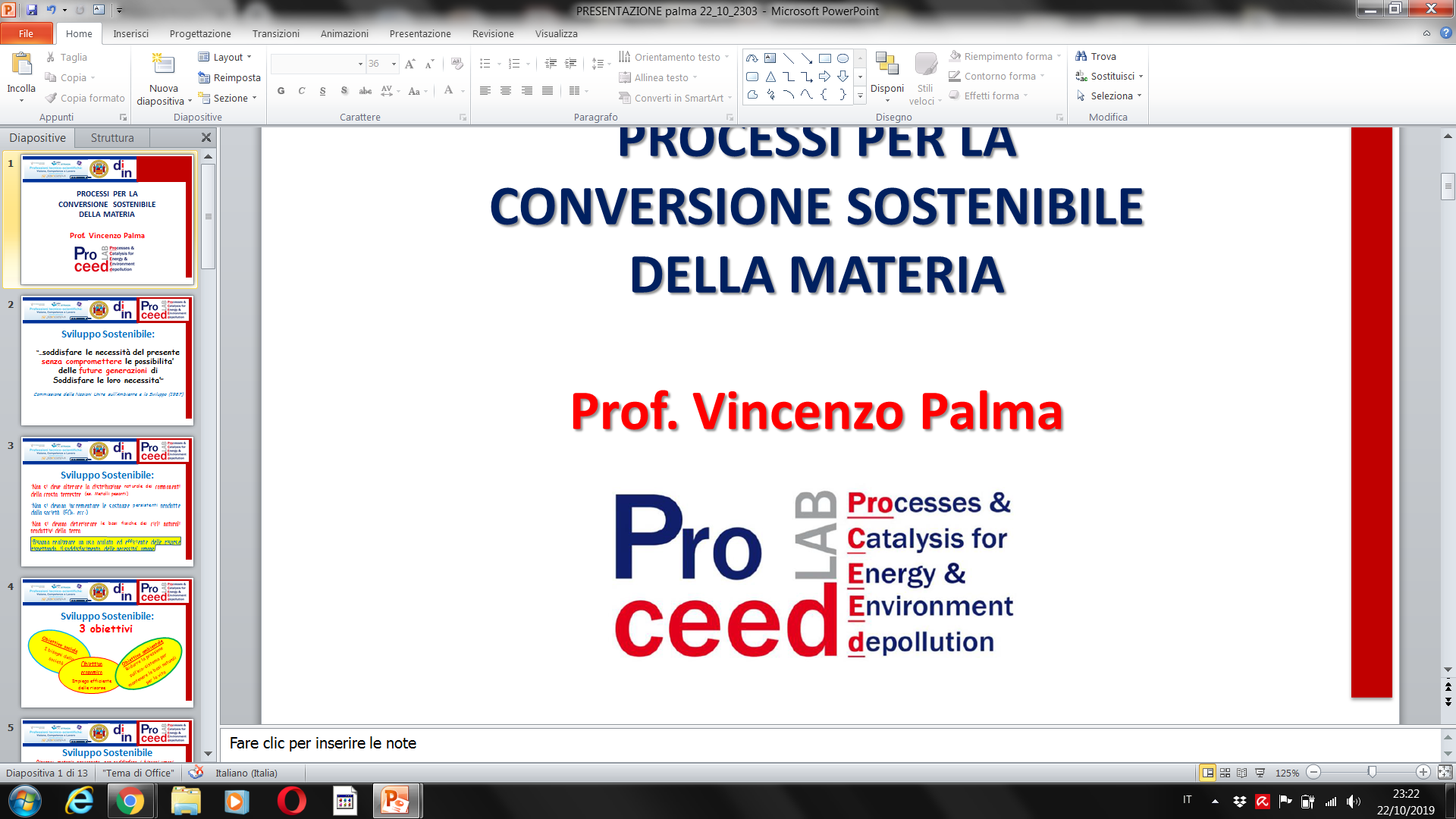 Professor of Industrial Chemistry and 
Sustenaible Processes at 
Dept. of Industrial Engineering @ UNISA
vpalma@unisa.it